МБДОУ - детский сад №250Заведующий Рыкова Татьяна Валерьевна
«Добрые традиции»



Номинация 
«Эко-традиции нашего детского сада» 
Автор
Рахманова Марина Юрьевна 
воспитатель
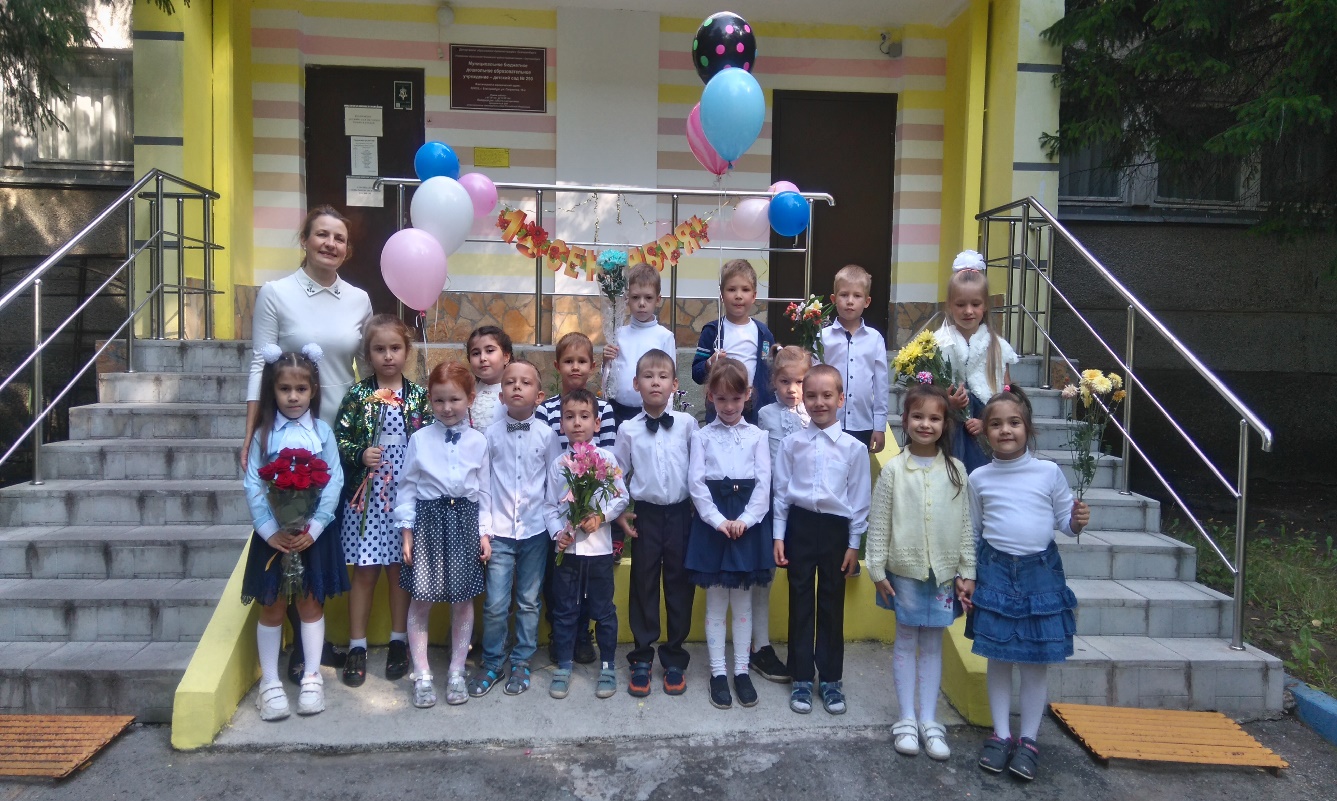 Актуальность определяется уровнем экологической культуры и ухудшением экологической ситуации; приобретением особой значимости экологического образования в системе дошкольного образования; возрастающим интересом к волонтёрскому движению.Новизна направления в том, что можно использовать современные коммуникативные технологии, а также сама волонтёрская деятельность на уровне ДОУ.
Цель мероприятий: Формирование ответственного отношения воспитанников к окружающей среде, родному краю. Актуализация внимания детей и взрослых к волонтёрскому движению. Вызвать желание приносить пользу окружающей нас природе, животным, людям. 
Задачи: 
воспитание нравственного восприятия природы;
побуждение к действиям, направленное на бережное отношение к окружающему миру;
понимание ответственности человечества и каждого человека за будущее;
формирование общей культуры личности, потребности в необходимости и возможности решения экологических проблем.
В нашем ДОУ присутствуют как  традиции с десятилетним стажем, так и молодые, которым не более трёх лет. Участвуют воспитанники от 3- 7 лет со своими семьями.
Преемственность
Многолетние традиции
Озеленение  территории ДОУ 
Высадка разнообразных деревьев и кустарников воспитанниками подготовительных групп ежегодно Более 10 лет
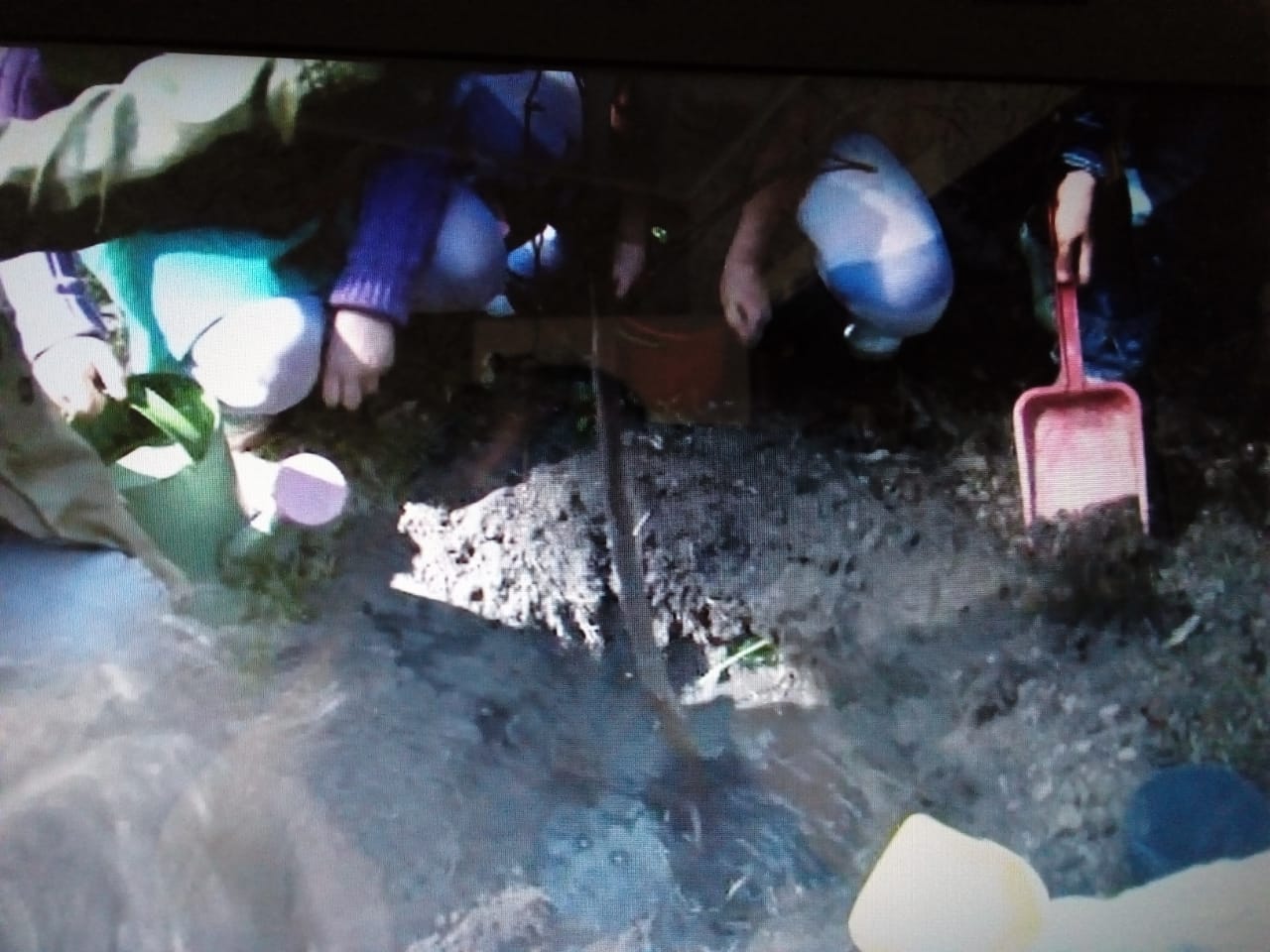 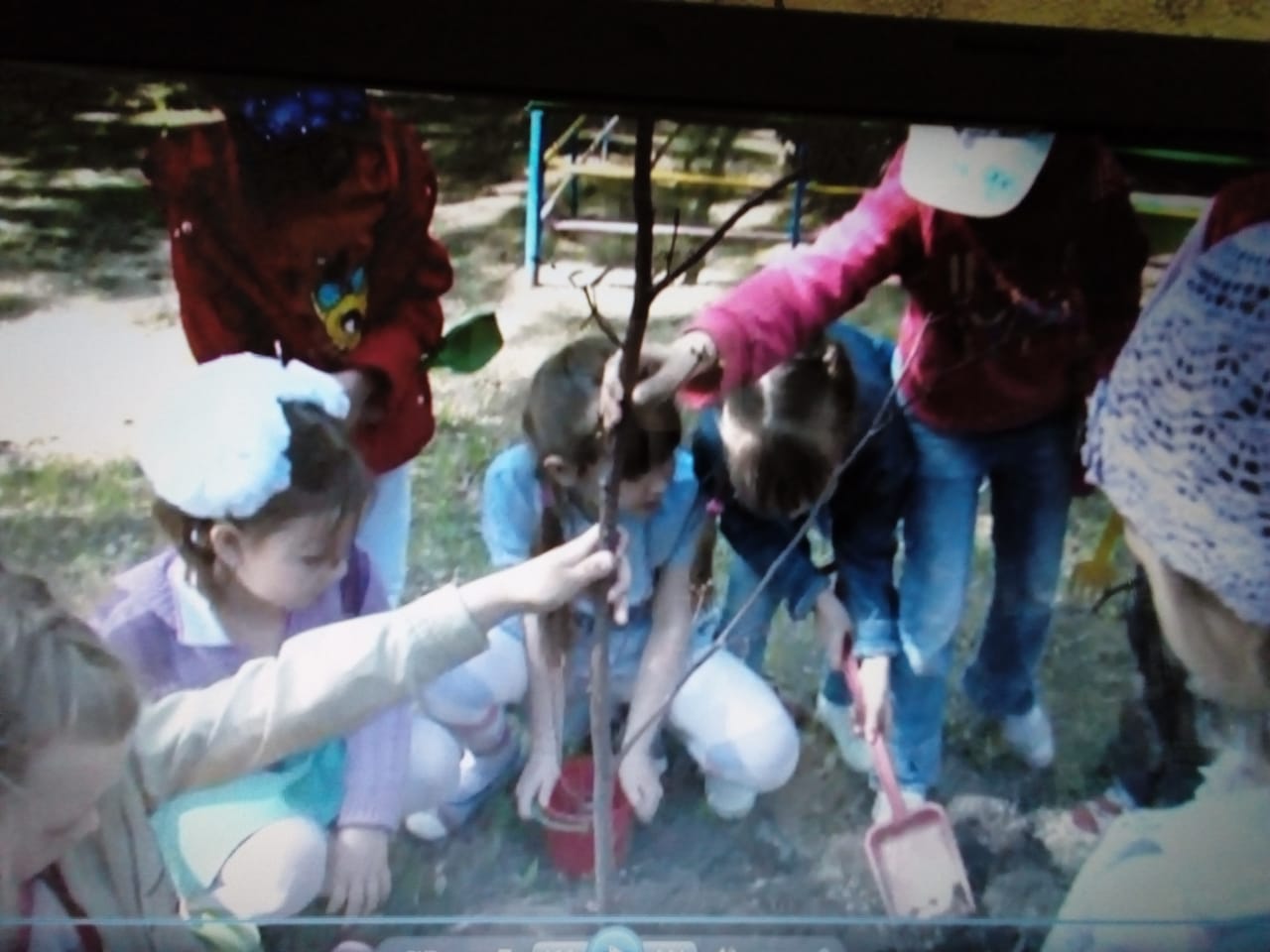 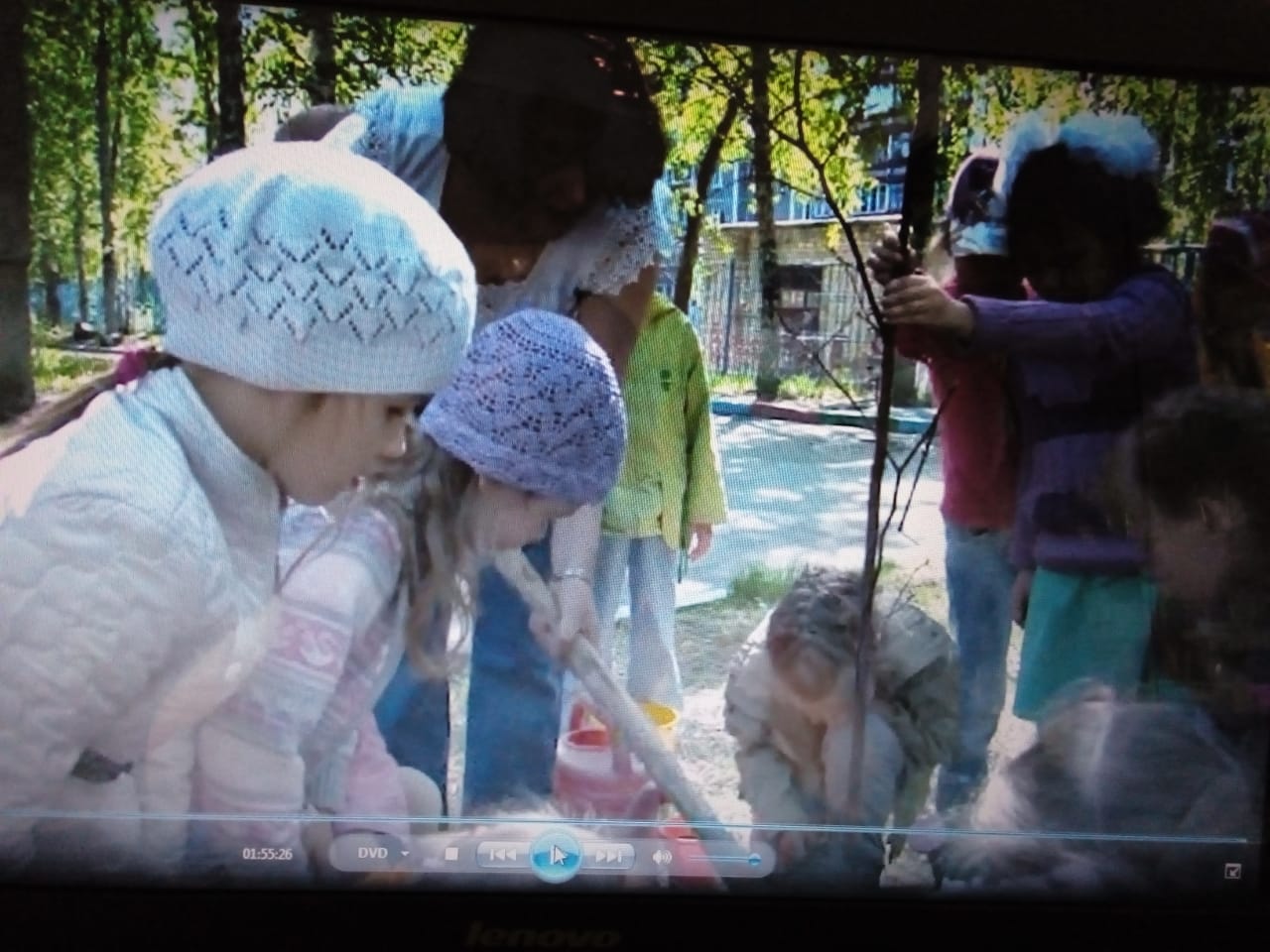 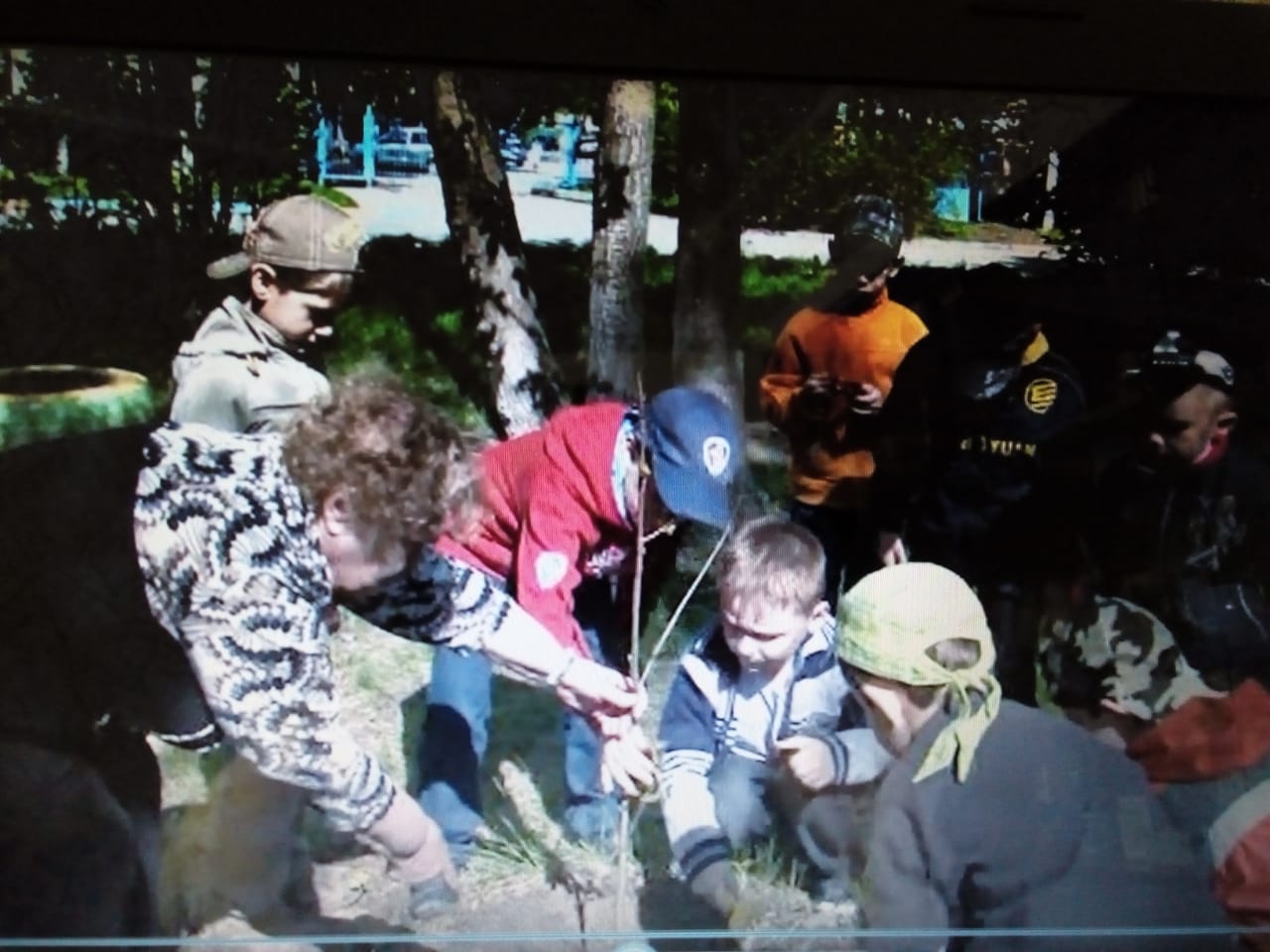 Конкурсы кормушек Изготовление и закрепление на территории ДОУ и Чкаловском районе городаБолее 10 лет ежегодноНаша кормушка возле библиотеки №22
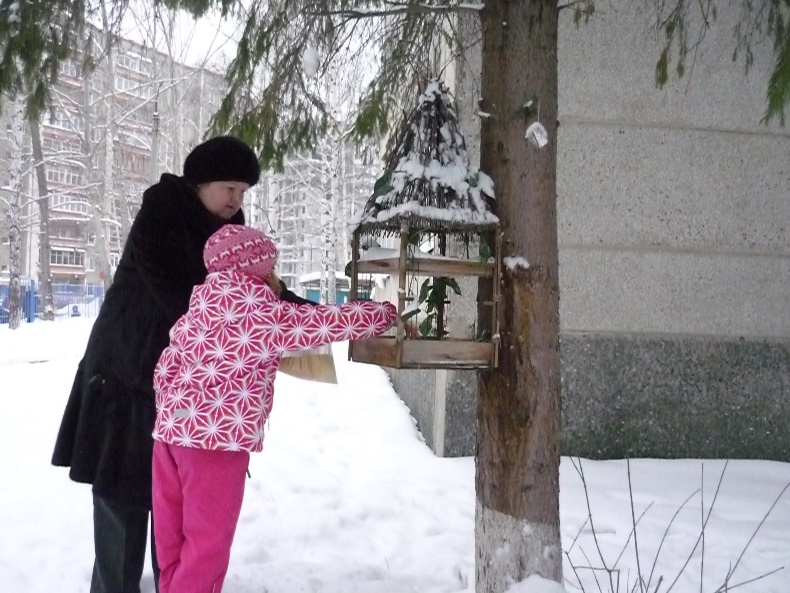 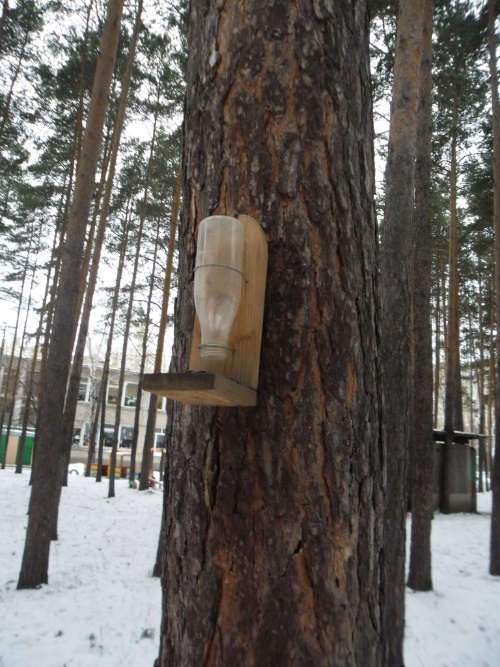 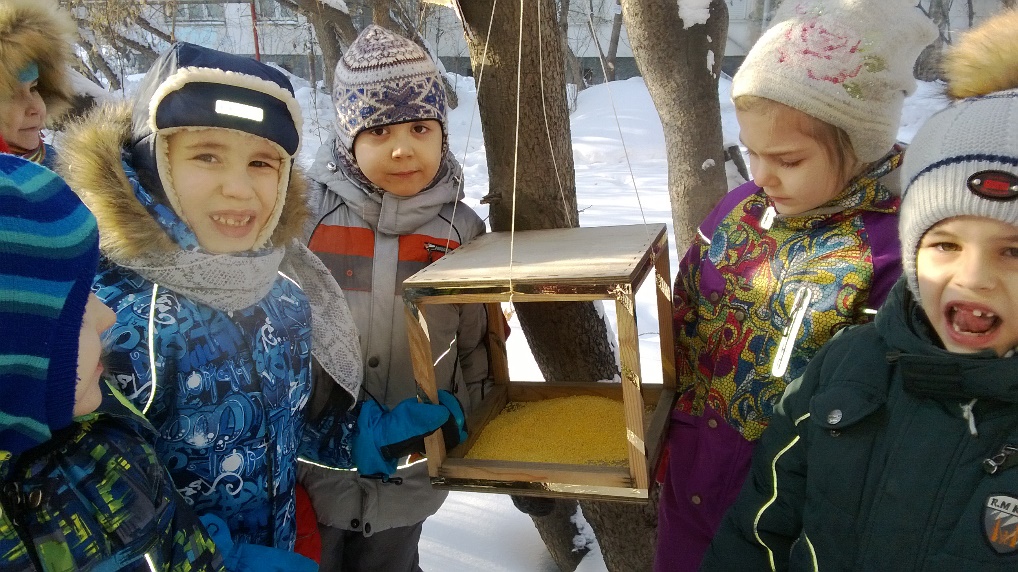 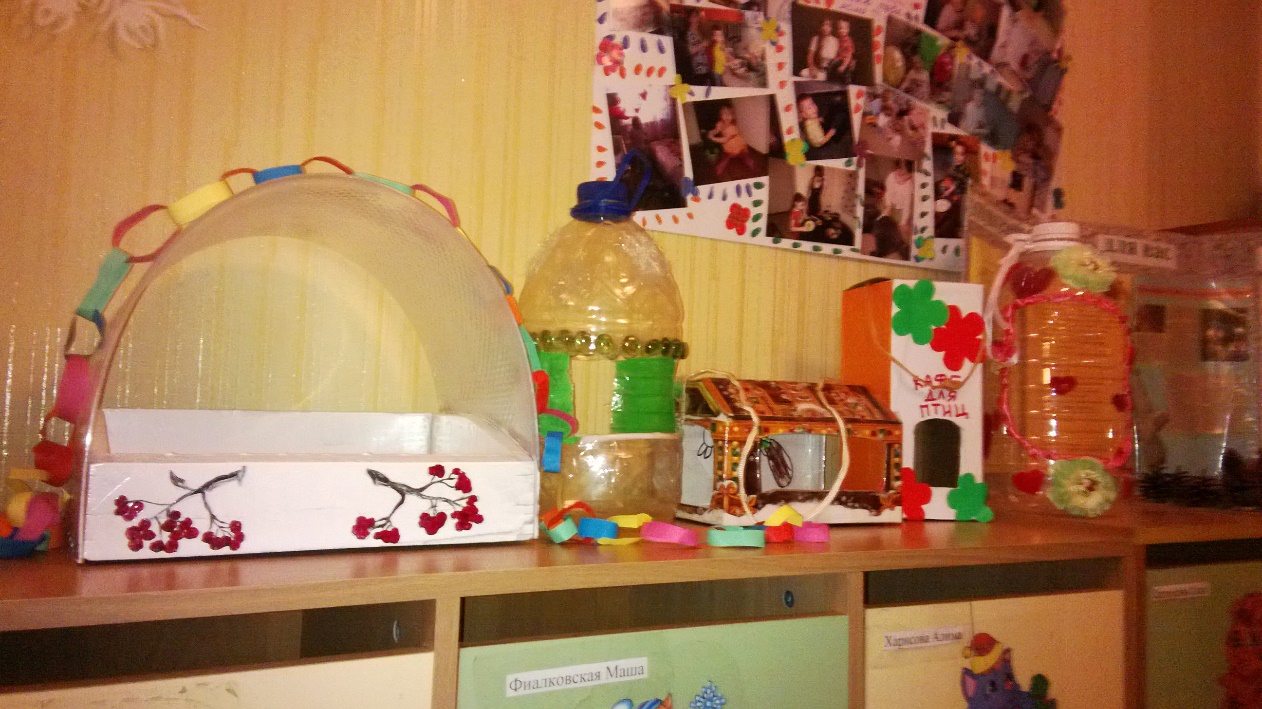 «Угощение пернатых друзей» Вкусняшки, принесённые и  приготовленные руками детей
Белочки в наших
      кормушках
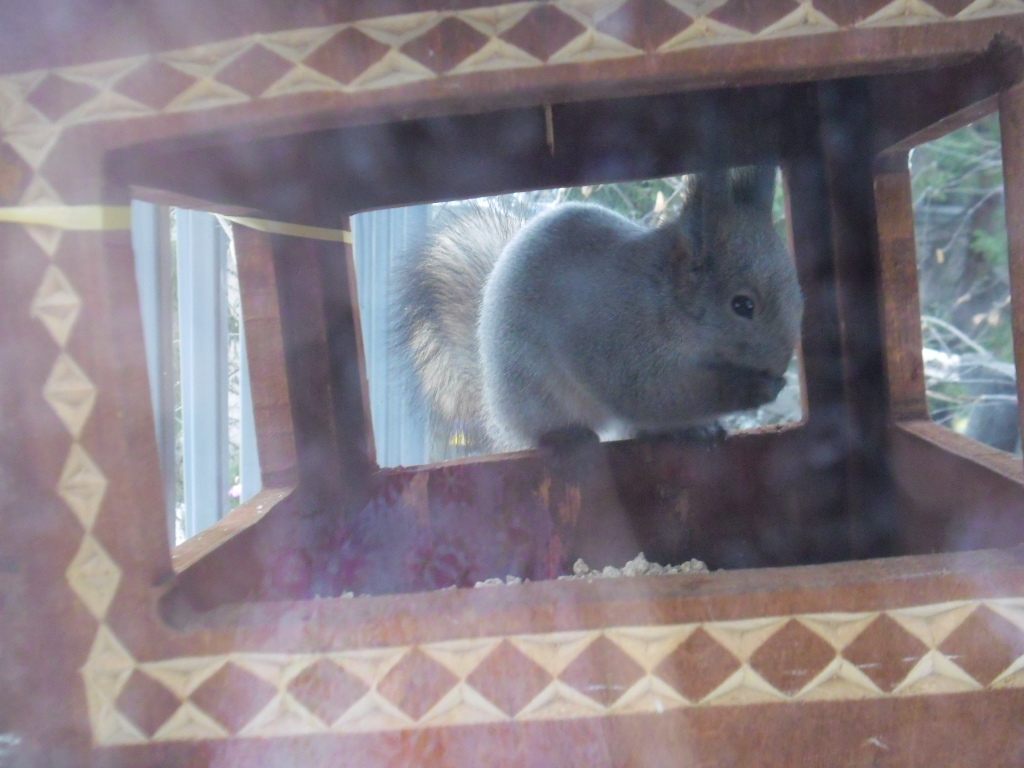 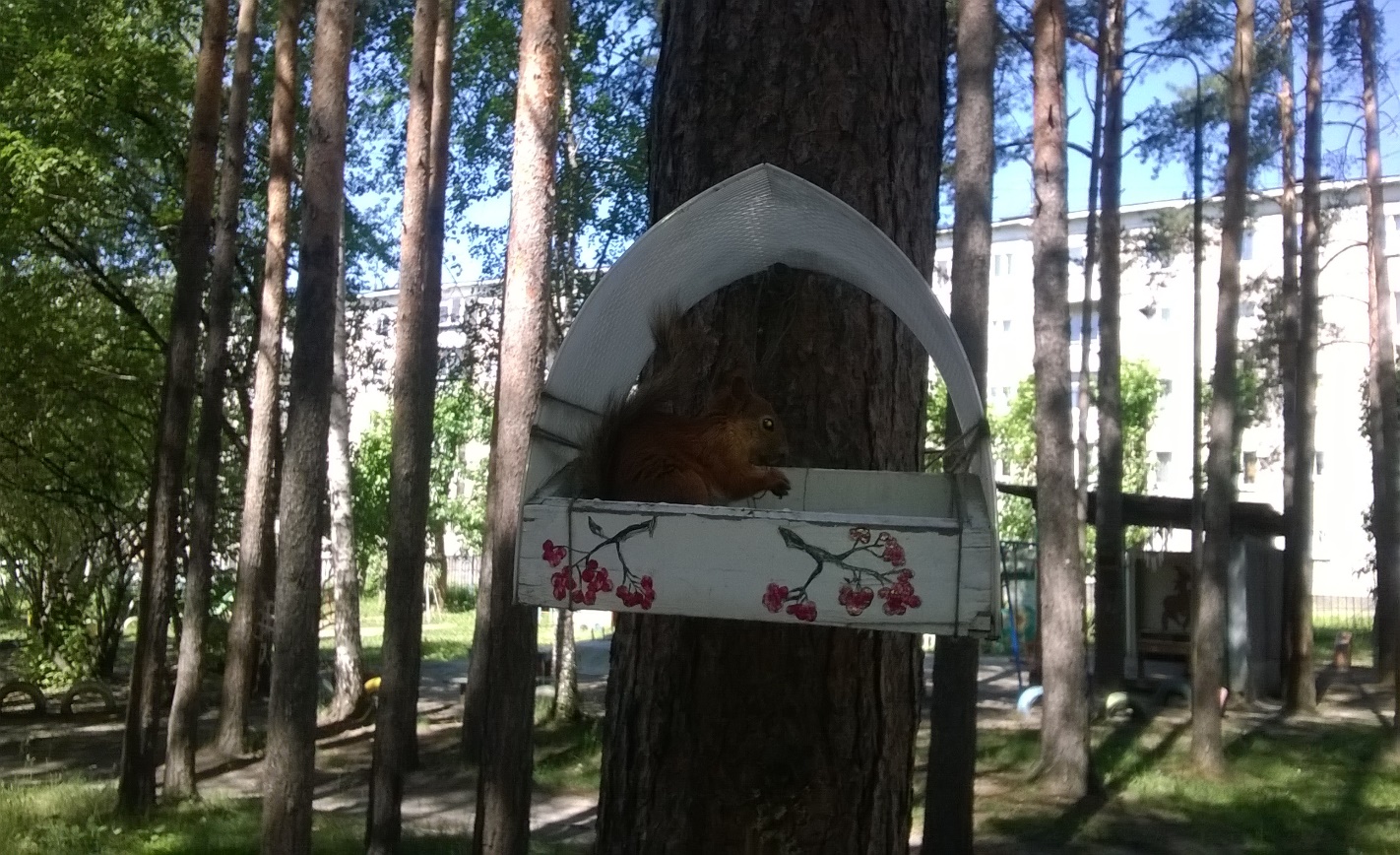 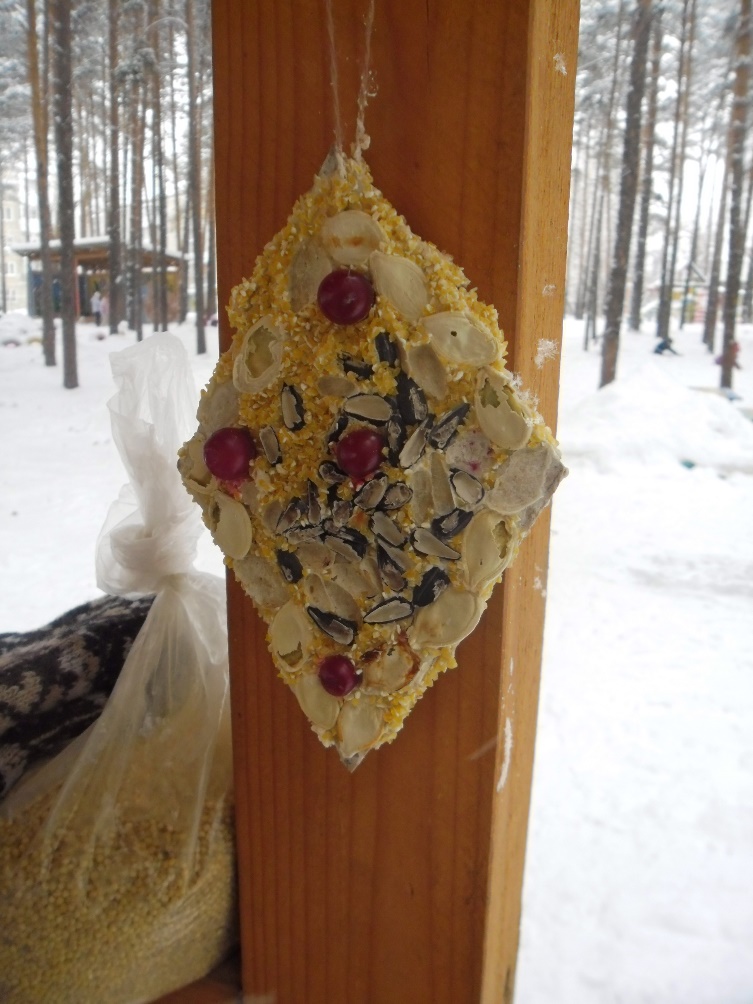 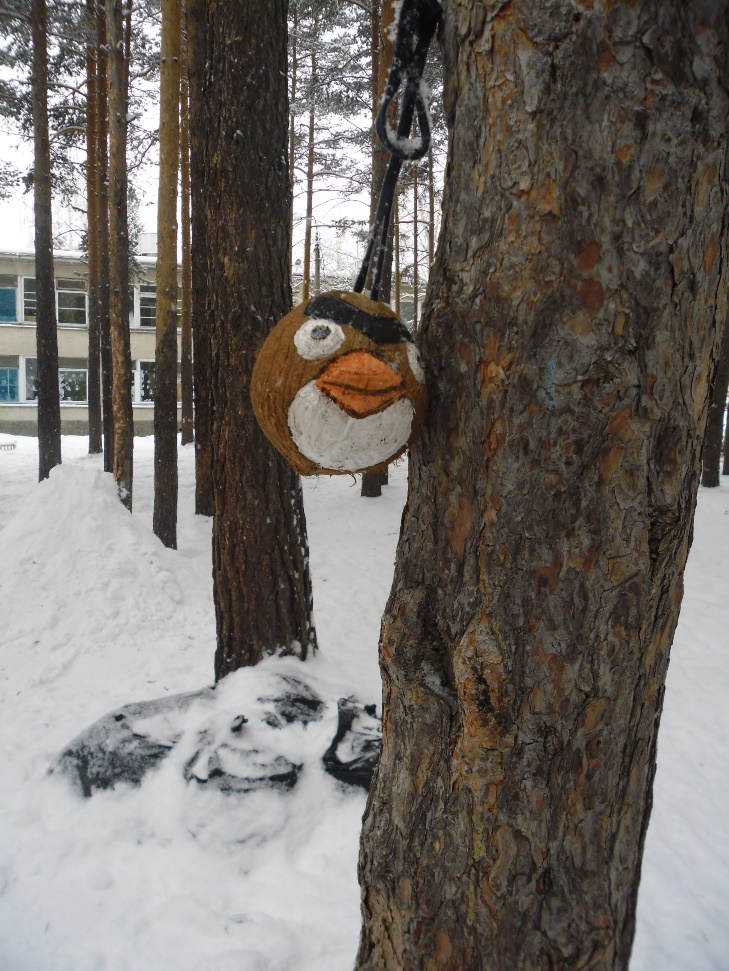 Акция «Помоги другу»Сбор кормов и лекарств для приютов бездомных животных Ежегодно в течение 10 лет
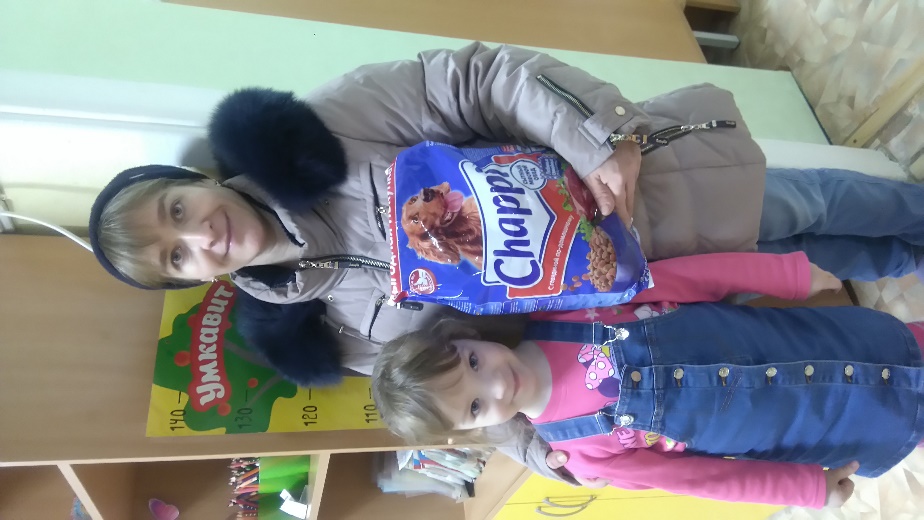 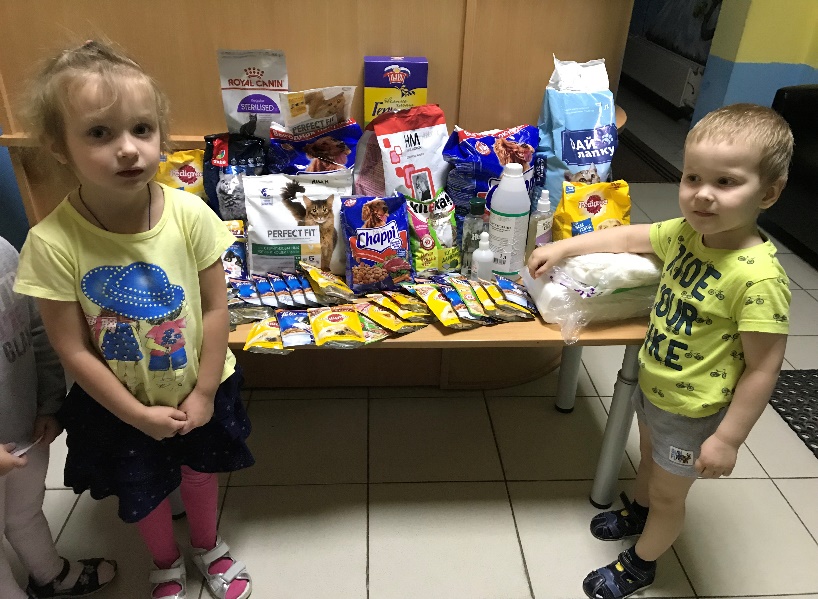 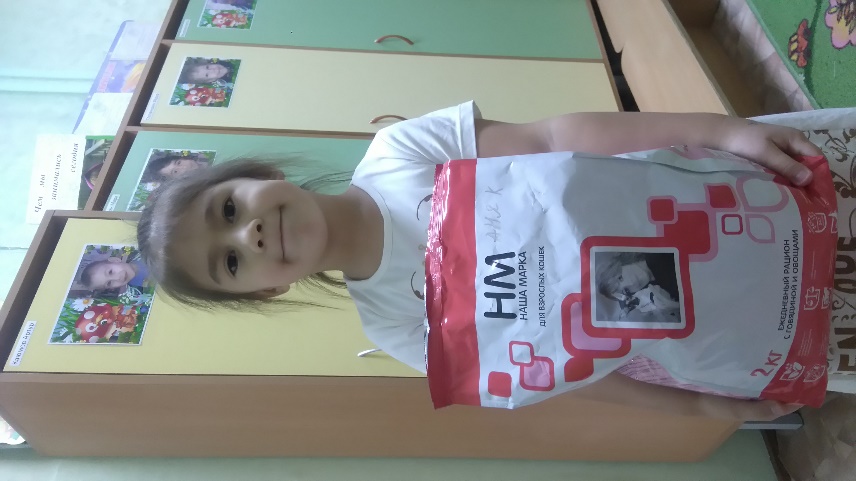 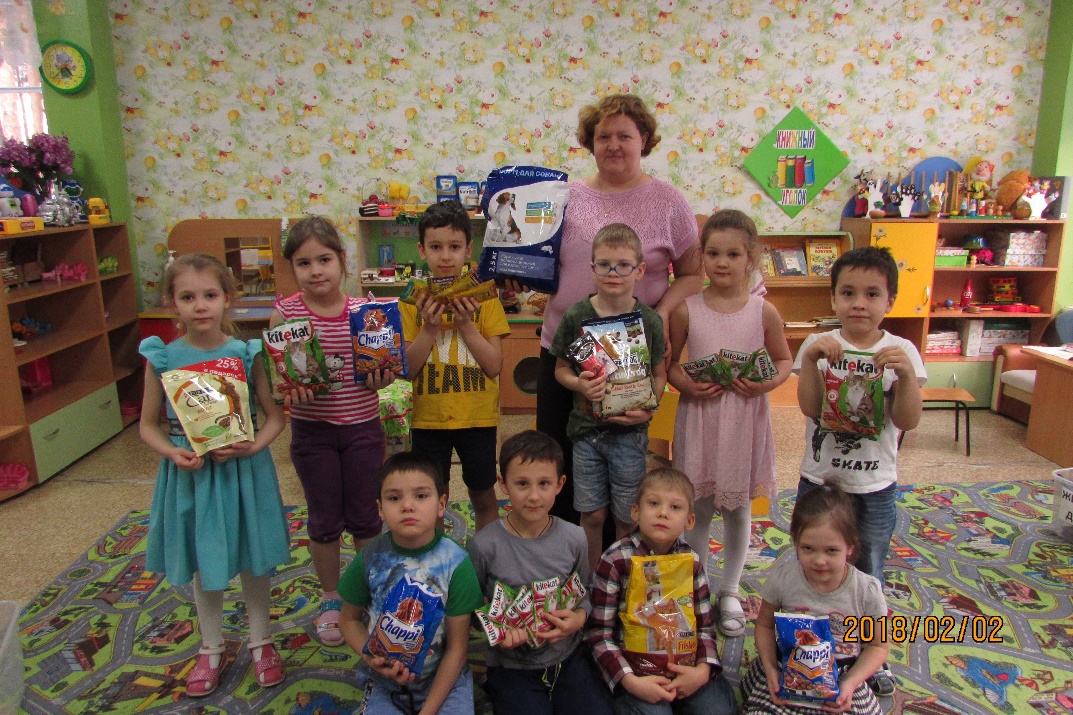 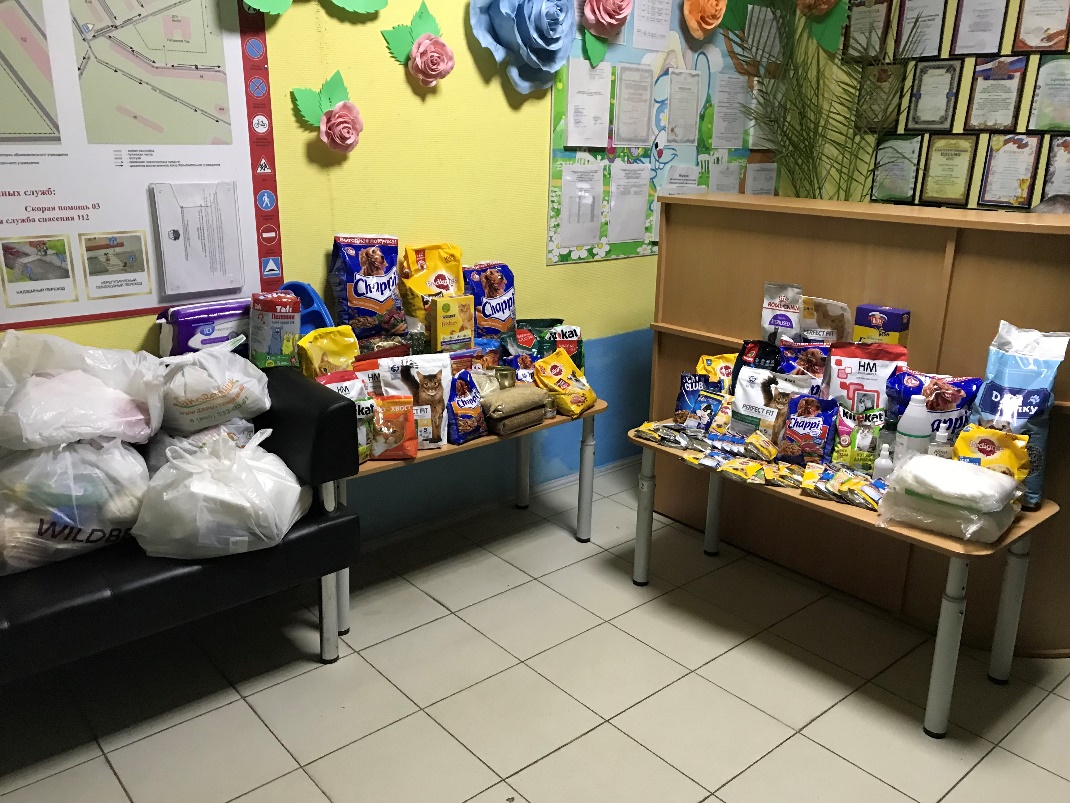 Проекты «Красная книга Свердловской области»
Просмотр презентаций и фильмов о живой природе, выставка поделок, презентация детских работ с рассказами по выбору, посещение музея природы, викторина, совместное  создание групповой Красной книги.
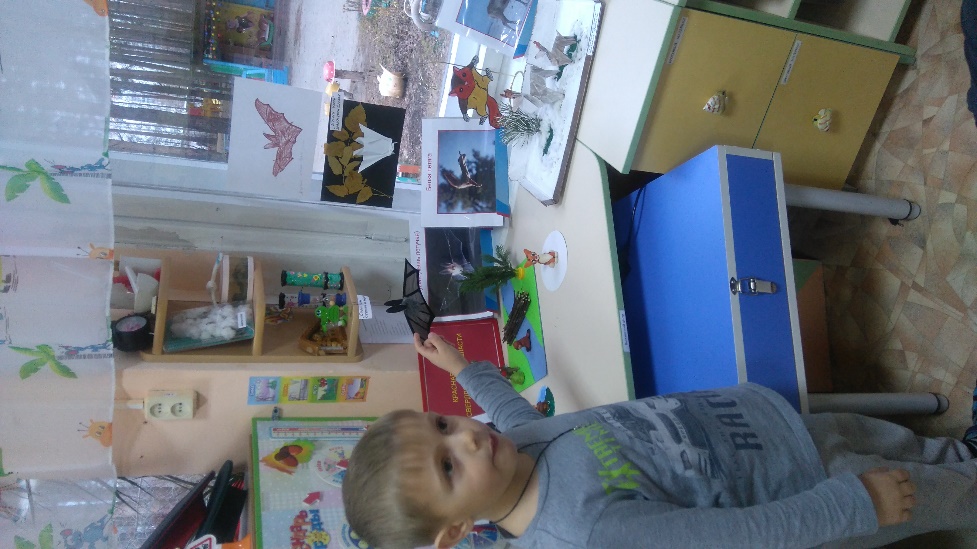 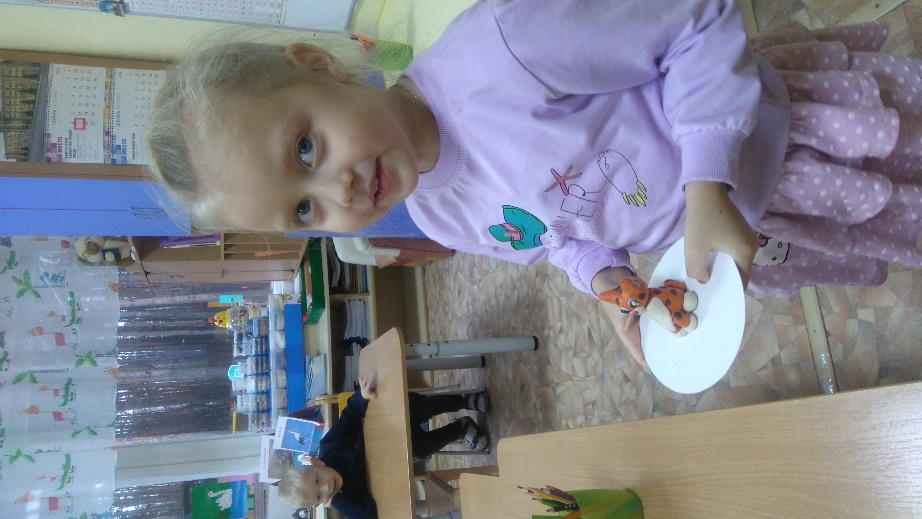 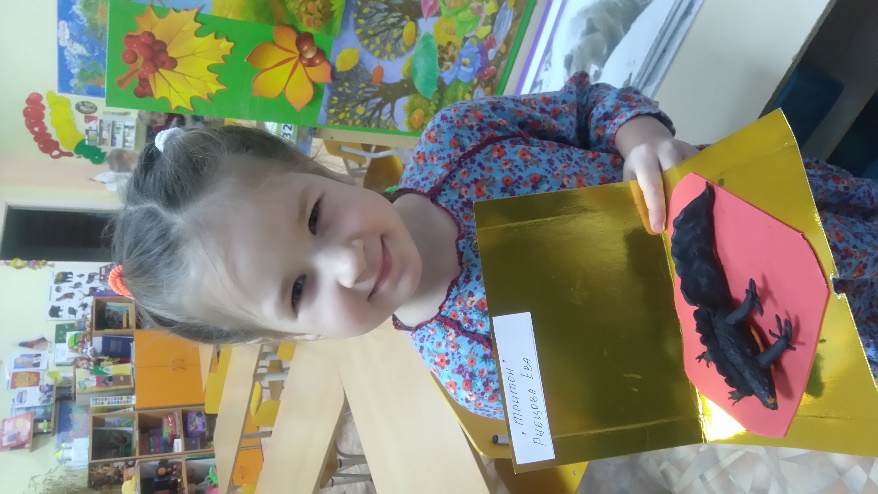 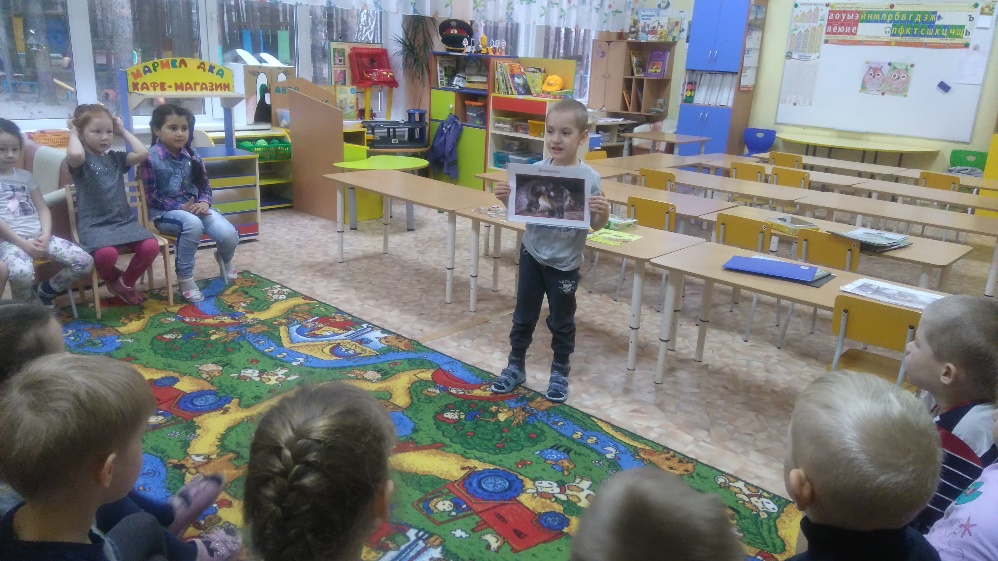 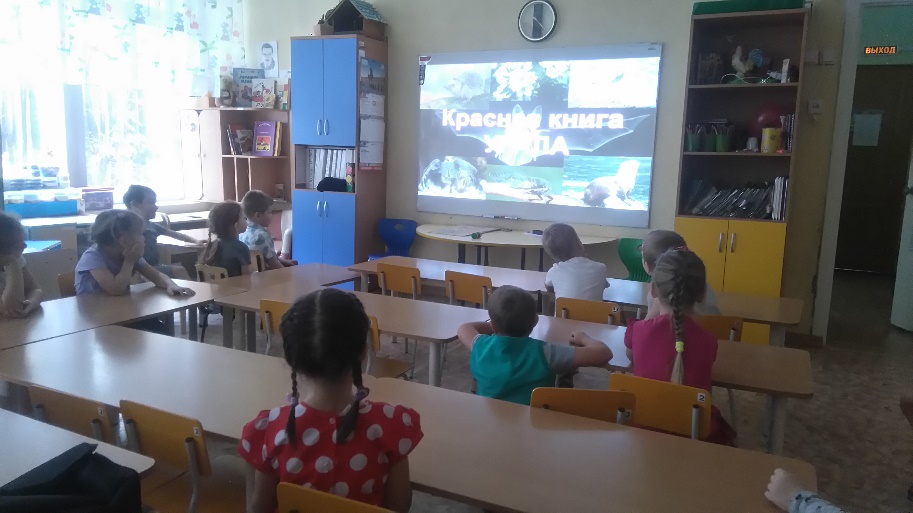 «Красота своими руками» Посадка детьми семян цветов весной, высадка на территории ДОУ, ухаживание в летний периодЕжегодно более 10 лет
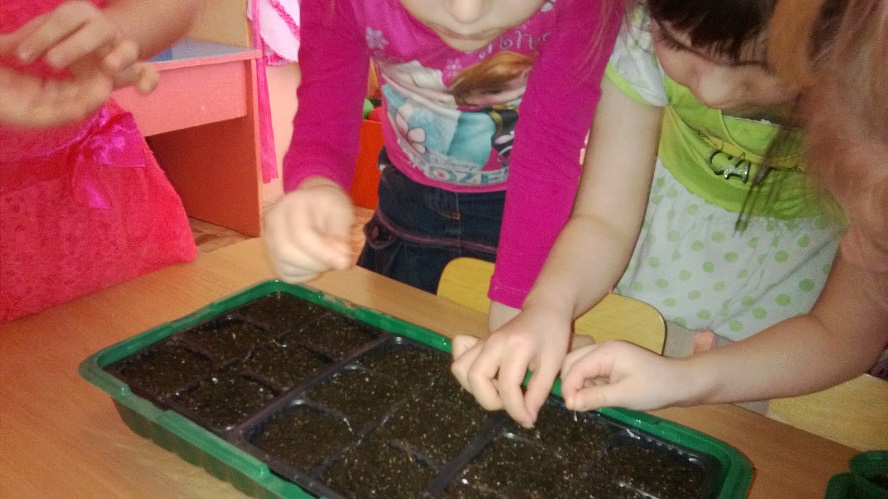 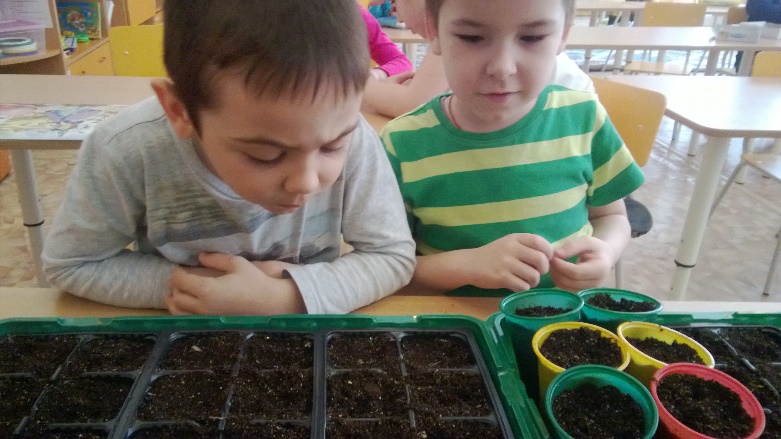 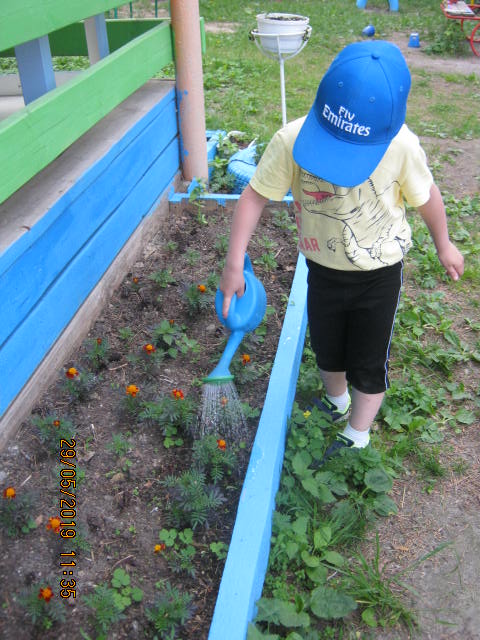 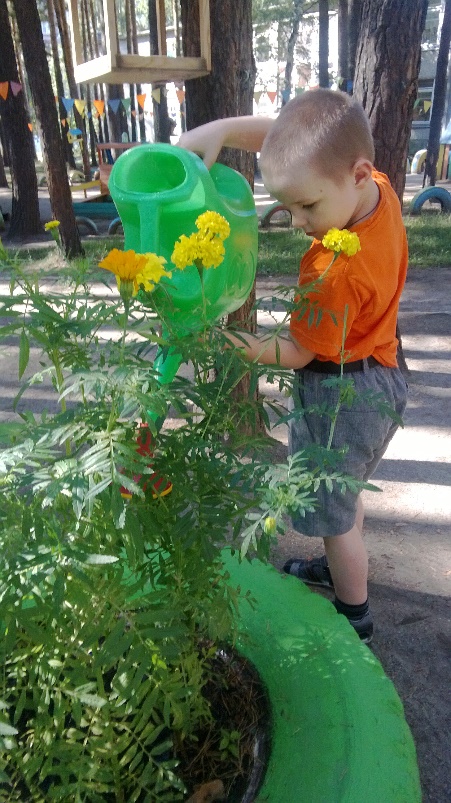 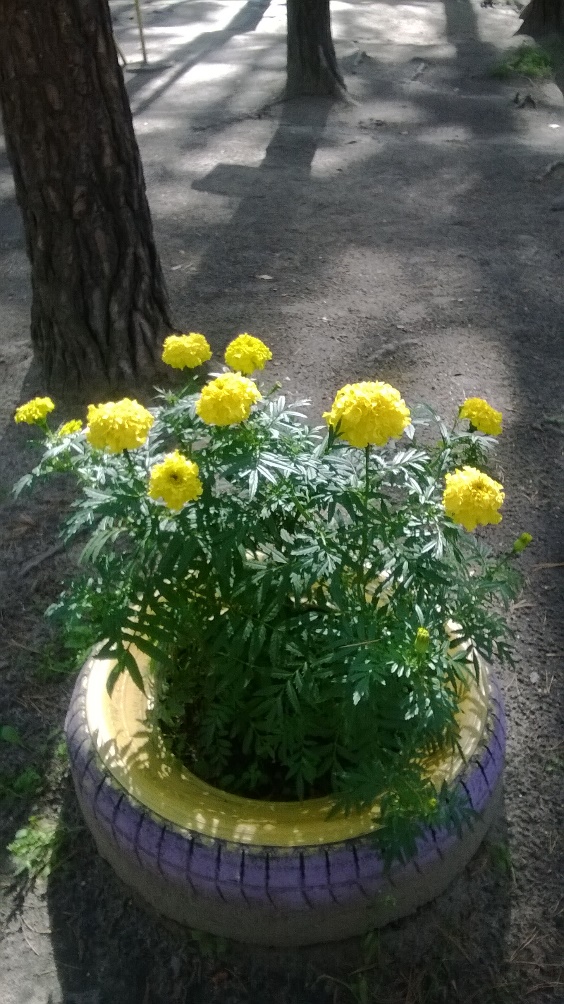 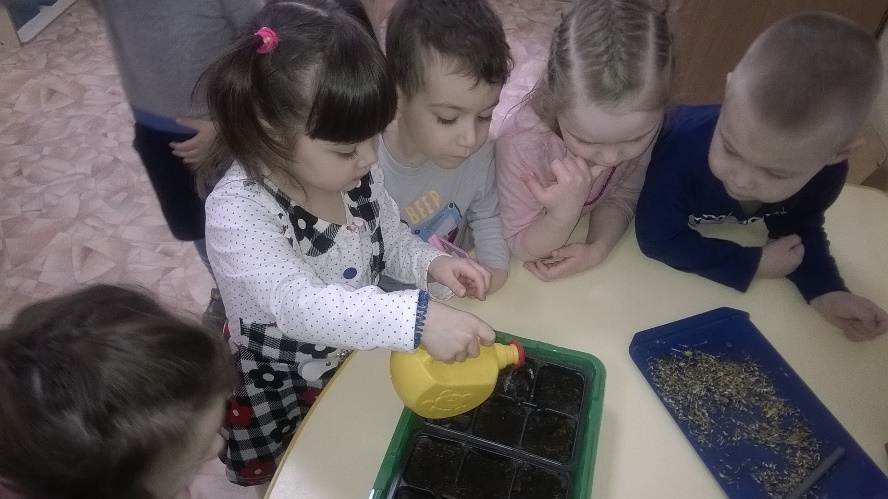 Акция «Расти дубок»Направленна на озеленение города, района . Детьми старших групп сеется жёлудь в горшок с землёй. Затем, совместно с воспитателями проходит наблюдение в группе. После того, как дубочки подрастут, их высаживают дети с родителями на территории района где живут. Тем самым ребёнок может наблюдать и ухаживать за деревом постоянно уже после выпуска из ДОУЕжегодно в течение 10 лет
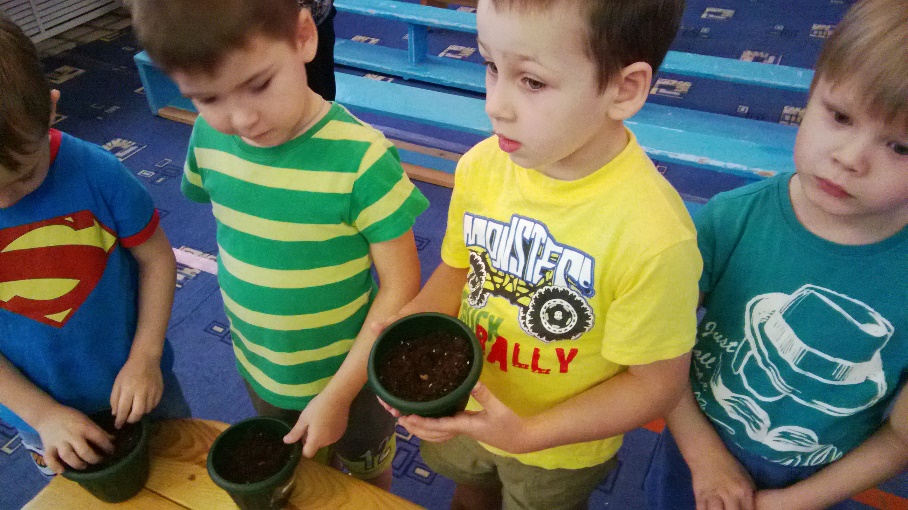 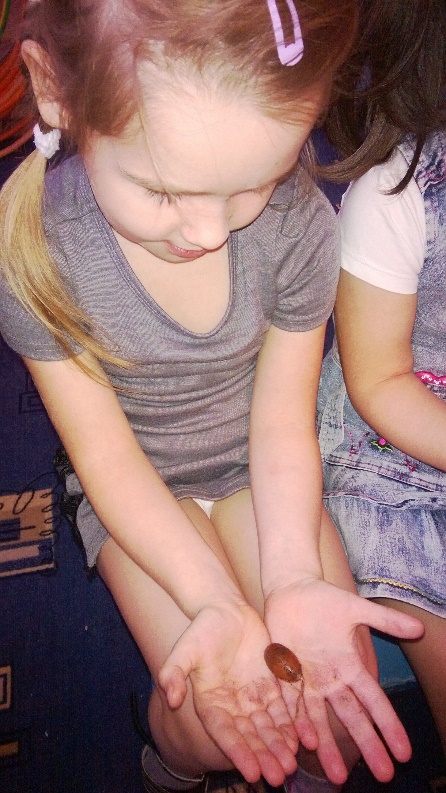 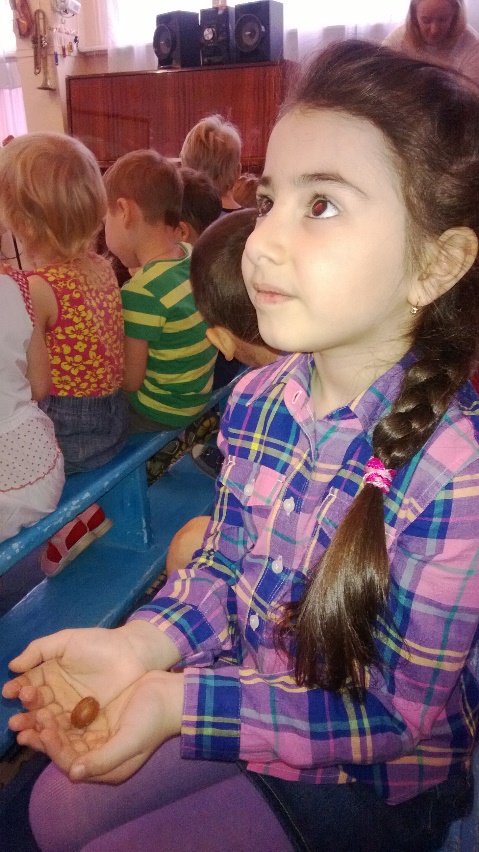 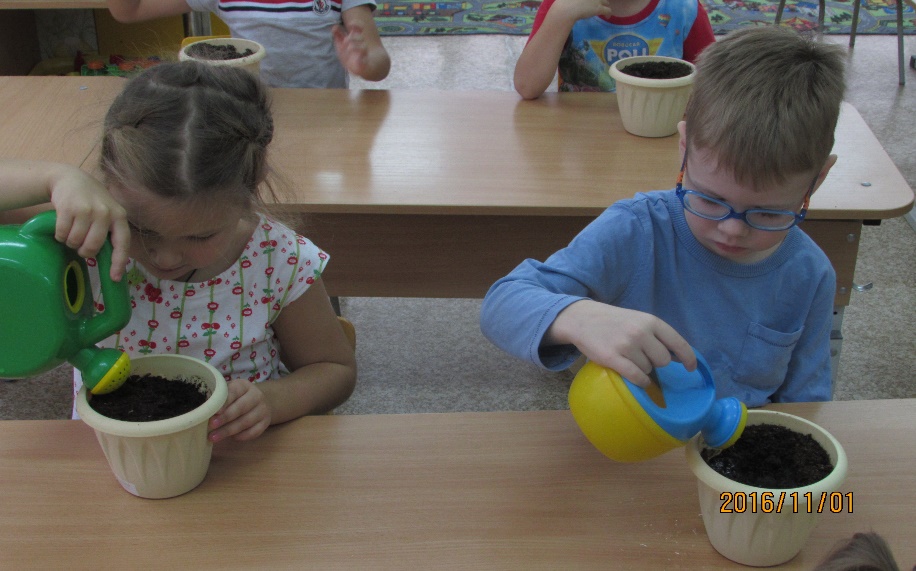 Выставка плакатов «Береги природу» Выставка поделок «Нужный мусор»А также работы ко Дню Земли Ежегодно
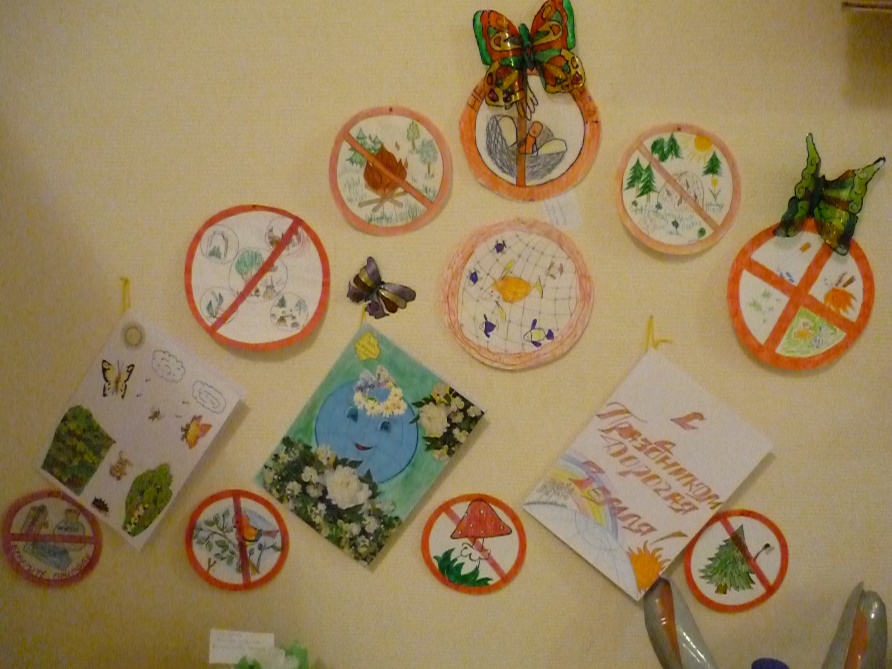 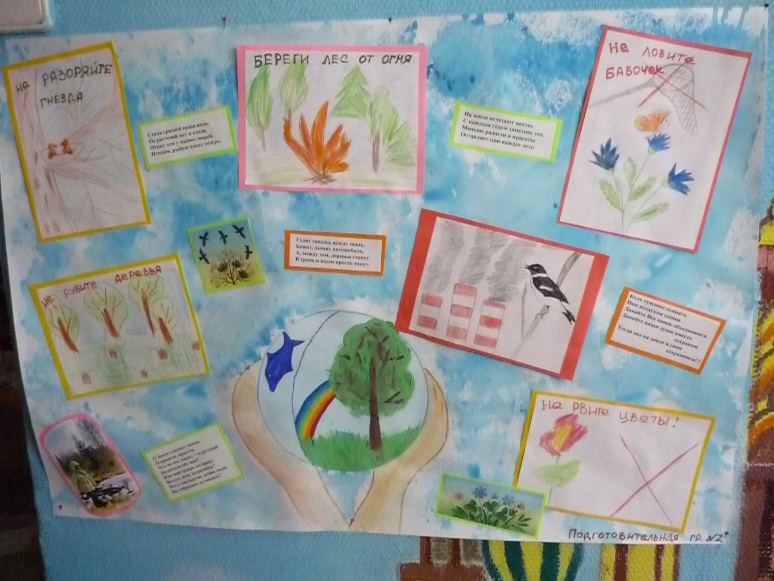 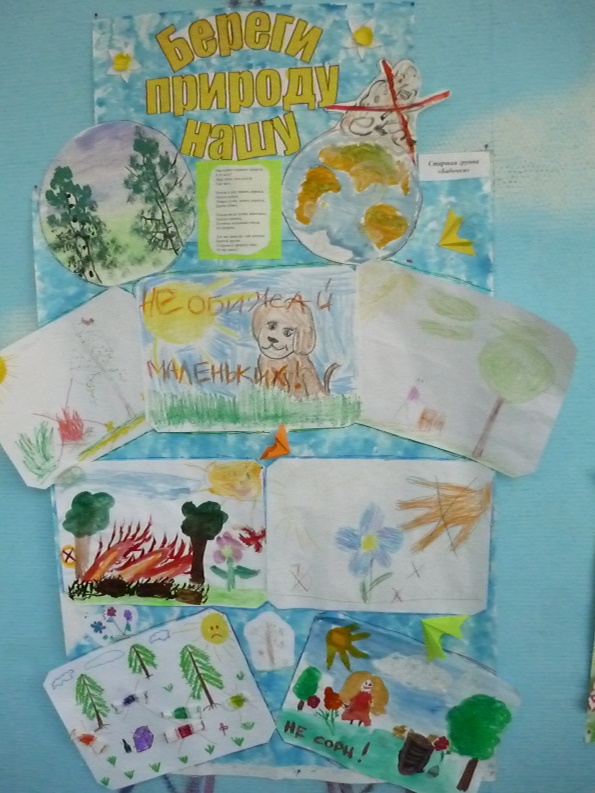 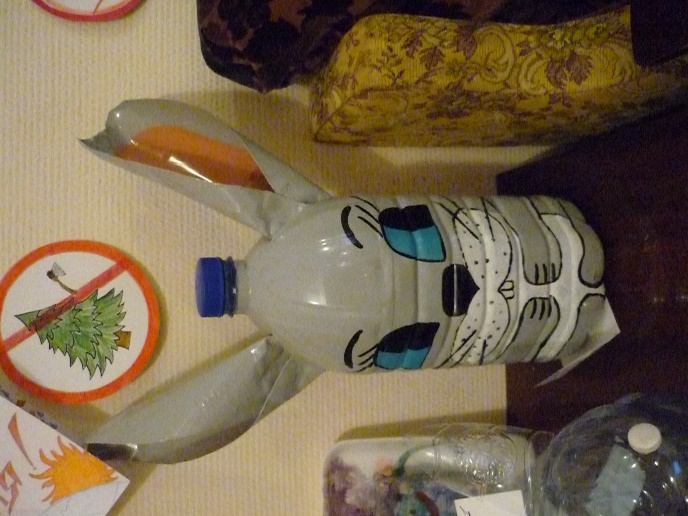 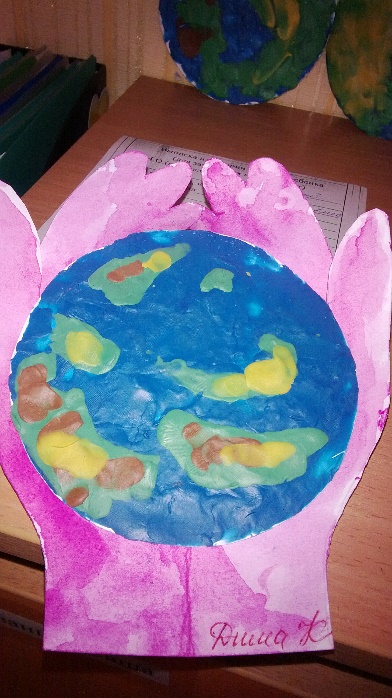 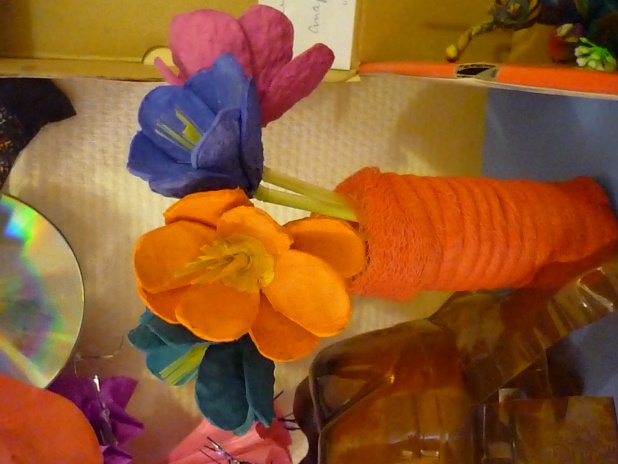 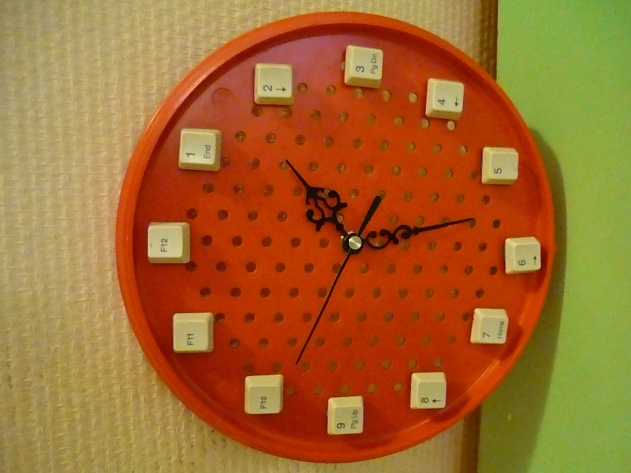 Акция «Сохраним дерево» сбор макулатурыЕжегодно более 10 летВ этом году мы собрали 1232 кг!
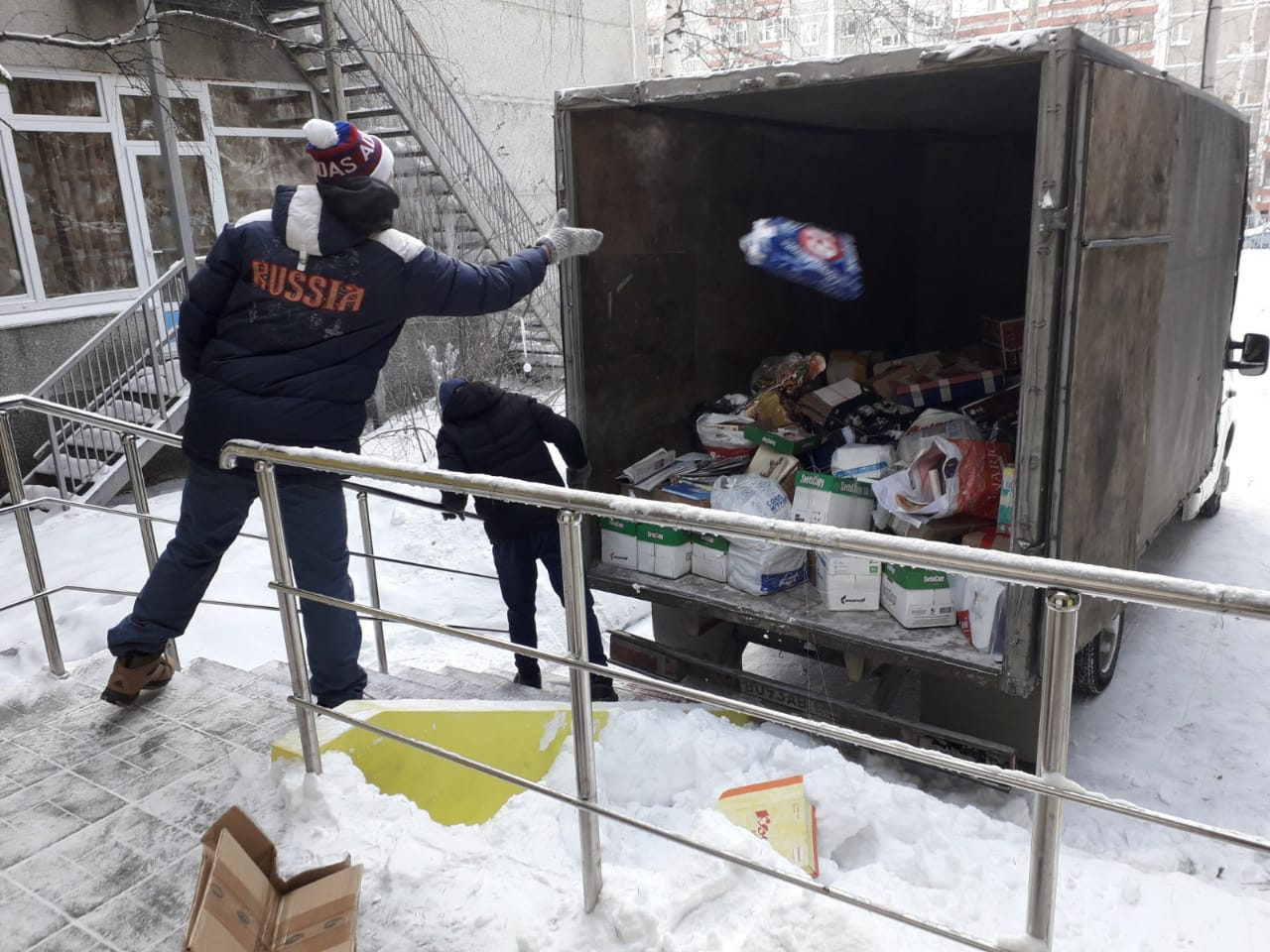 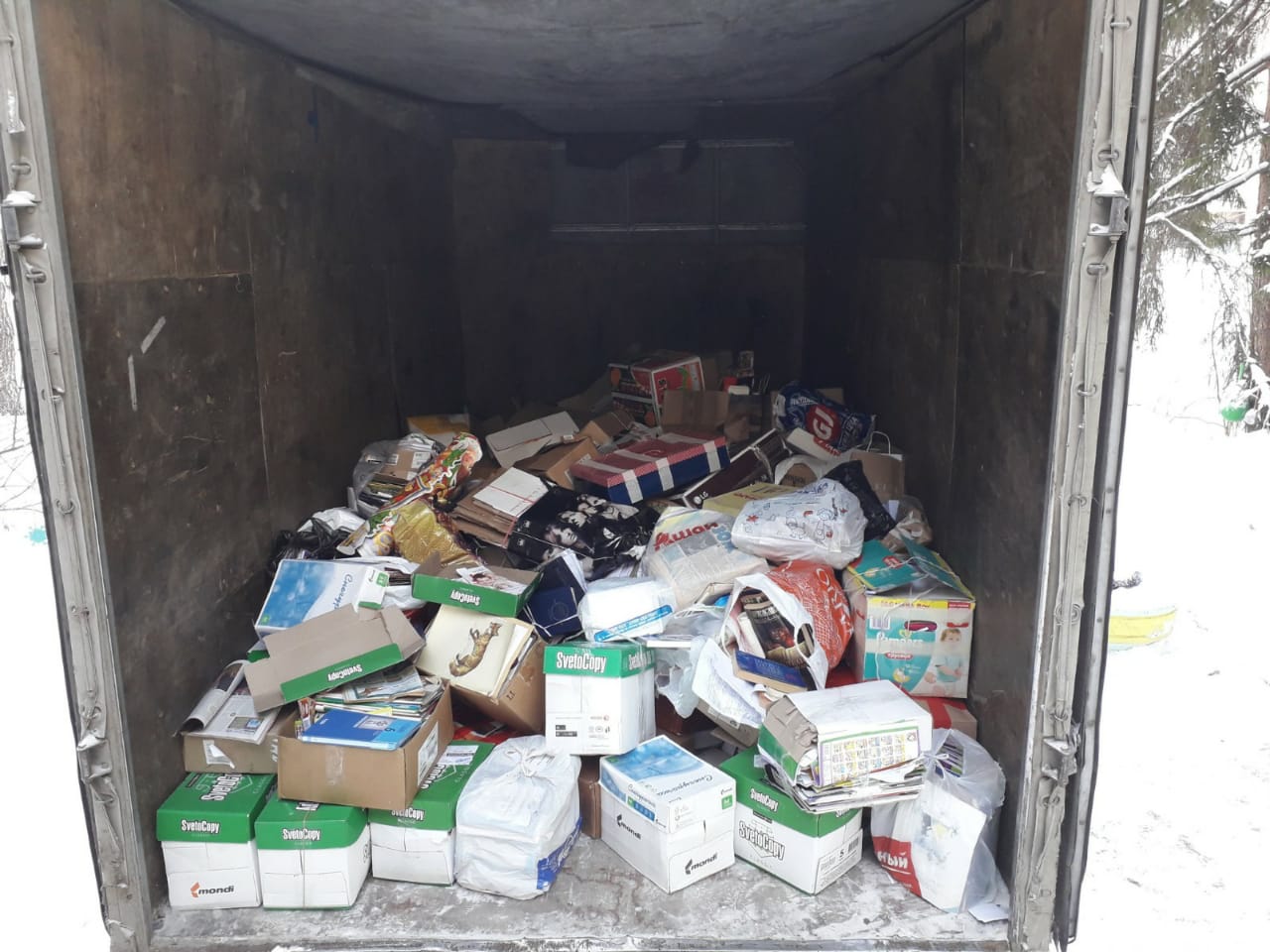 Сезонные экскурсии в лесНаблюдаем за природой.  Учимся слушать, видеть, чувствовать, беречь Ежегодно
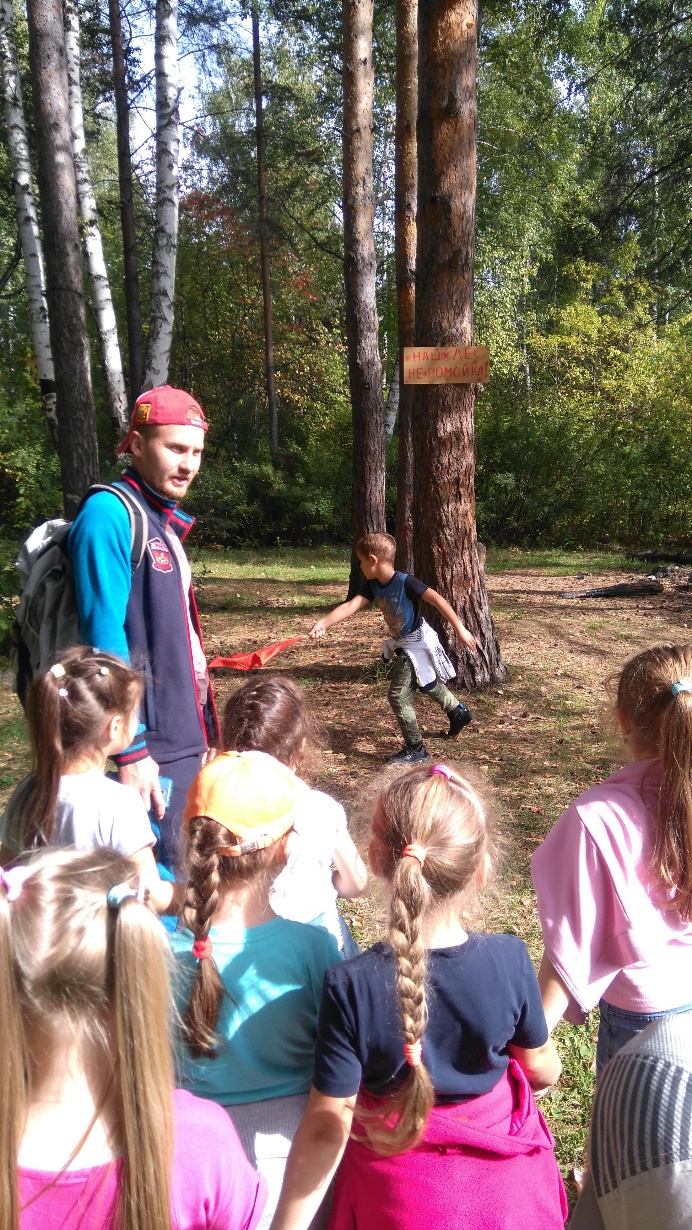 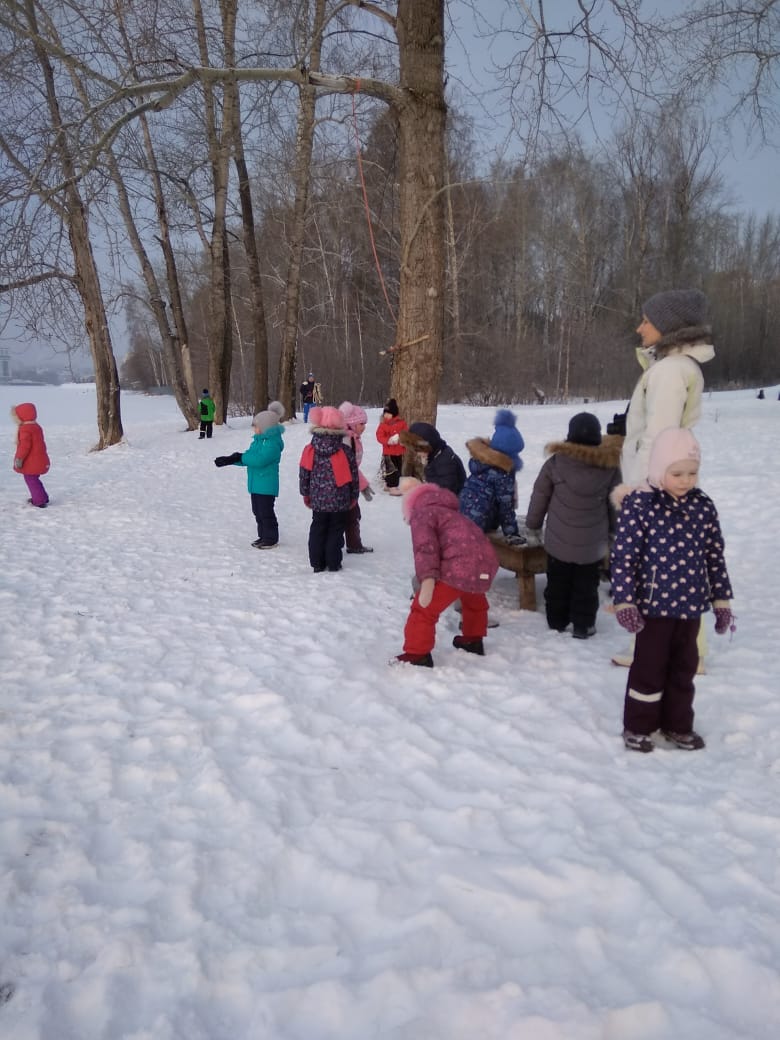 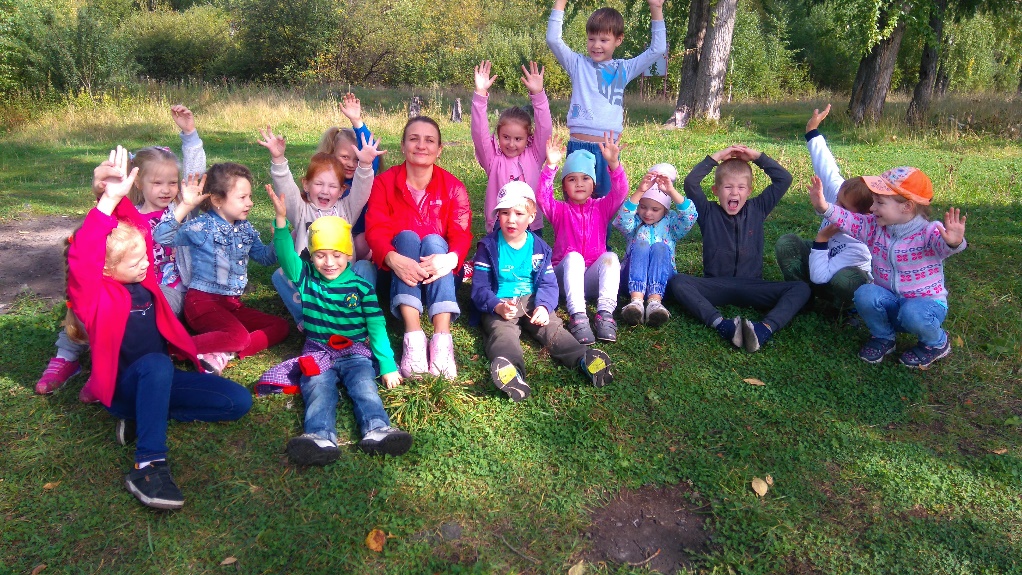 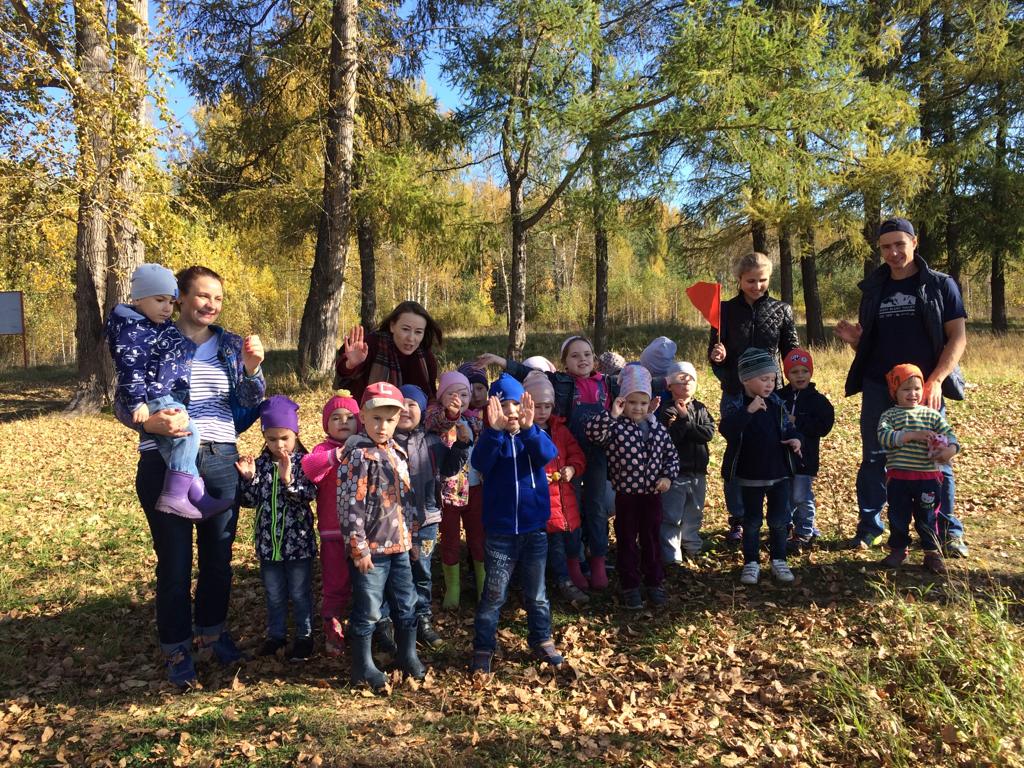 У  каждой группы есть своя грядка, на которую ребята сеют овощи и зелень, ухаживают и собирают урожай. Тем самым выращивают экологически чистые продукты (редис, ягоды, укроп, салат, морковь и т.д.) Ведь наш садик находится в экологически чистом районе, который окружает лес.
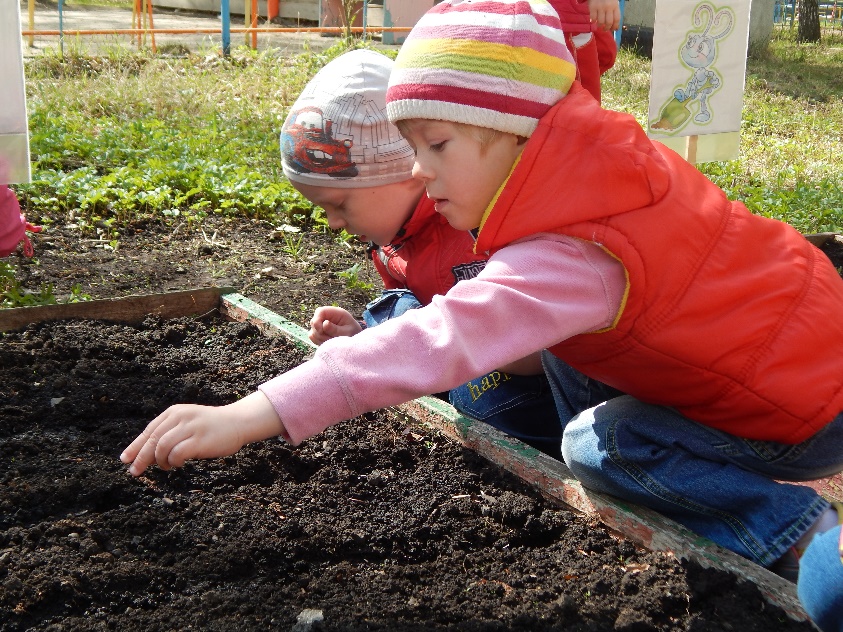 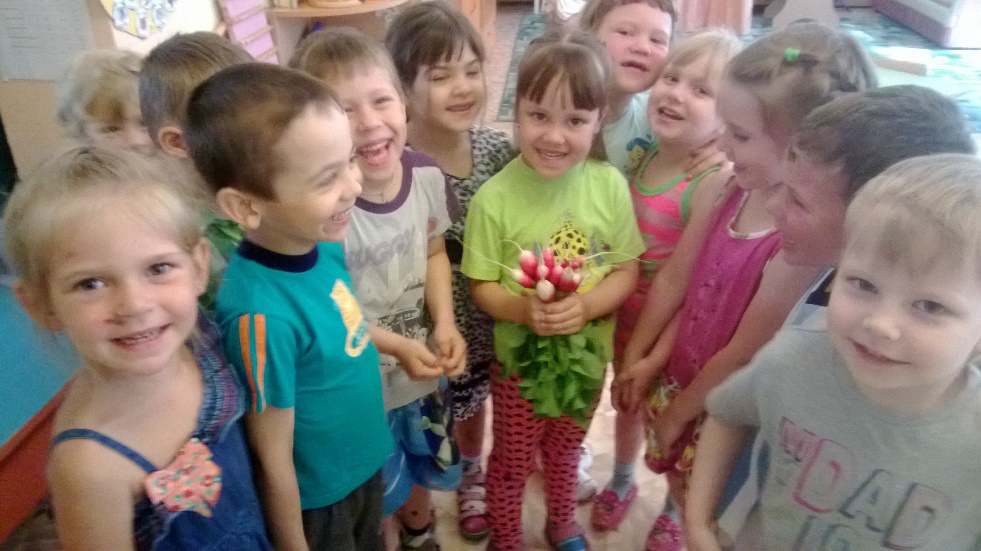 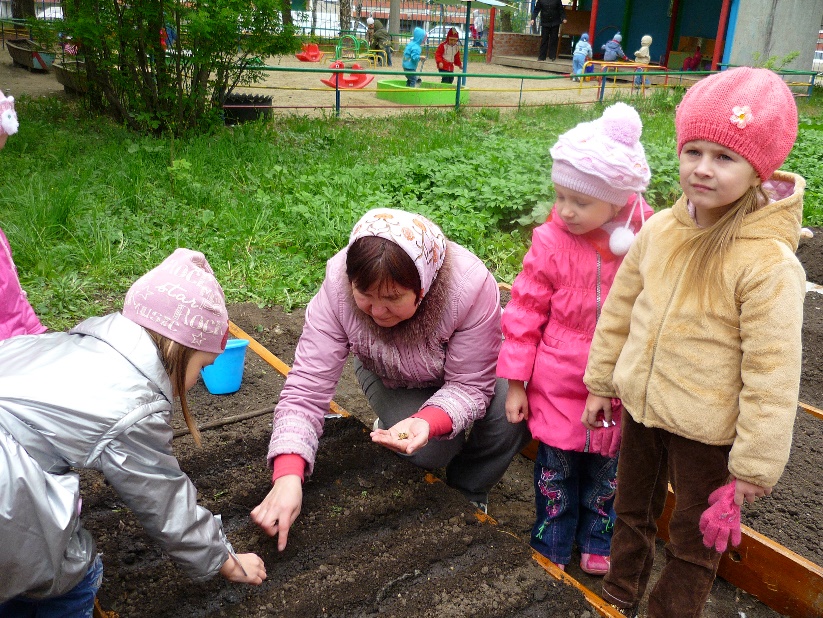 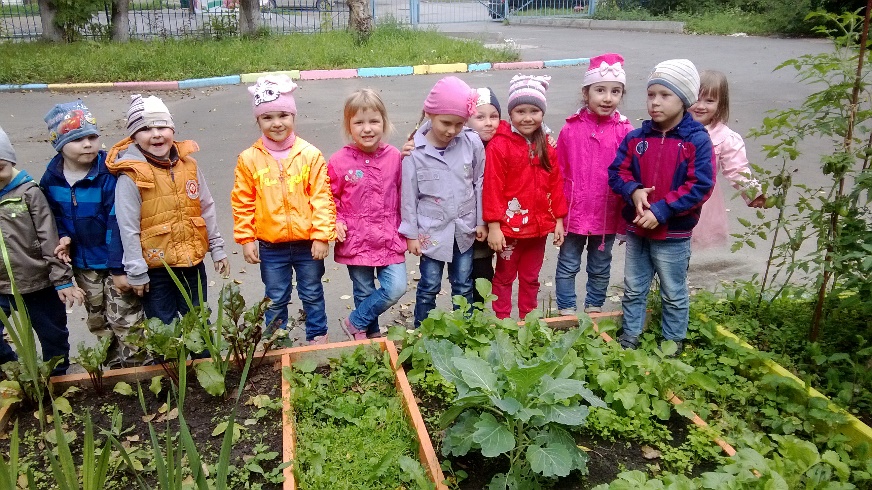 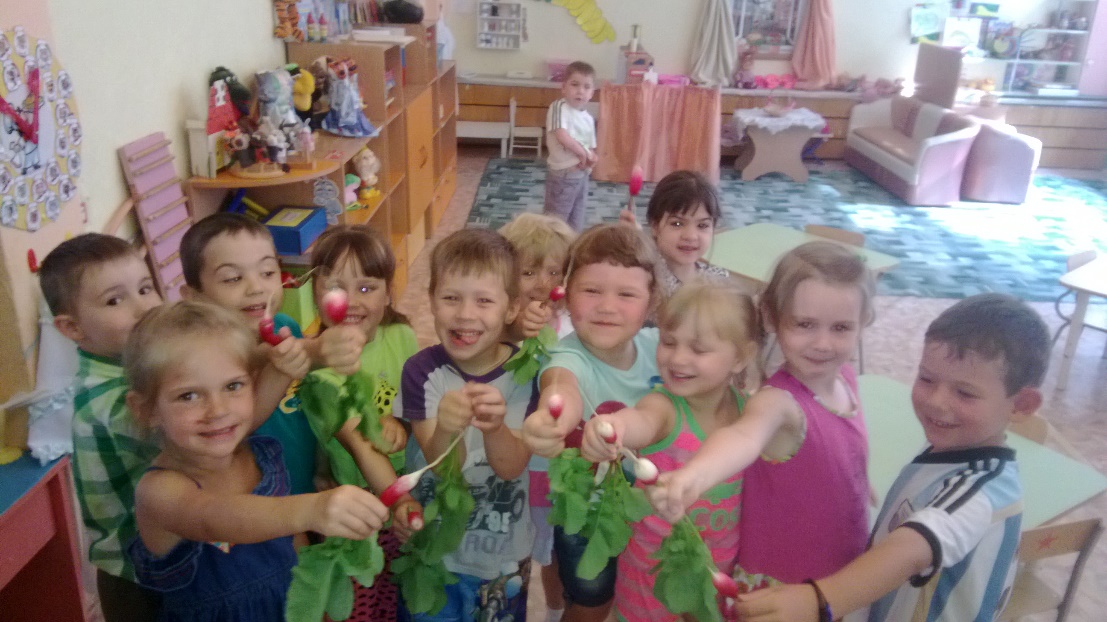 «Молодые» традиции» менее 3 лет
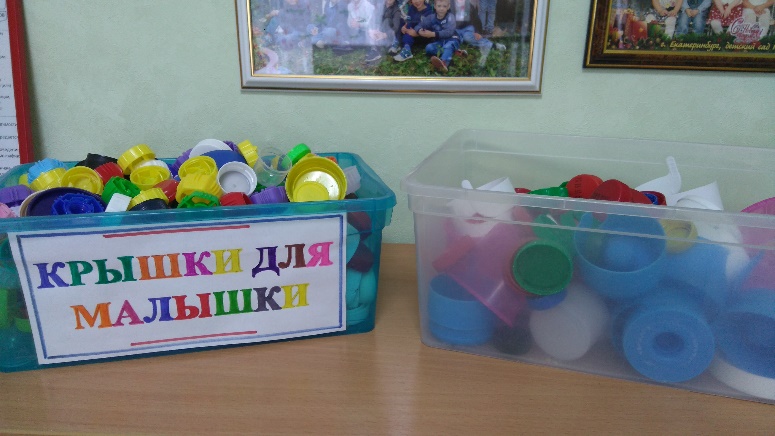 Акция экологическая, благотворительная
«Крышки для малышки»
Ежегодно проводится сбор пластиковых крышек разными благотворительными организациями. Названия акций разные, но смысл один – сохранение экологии и помощь детям.
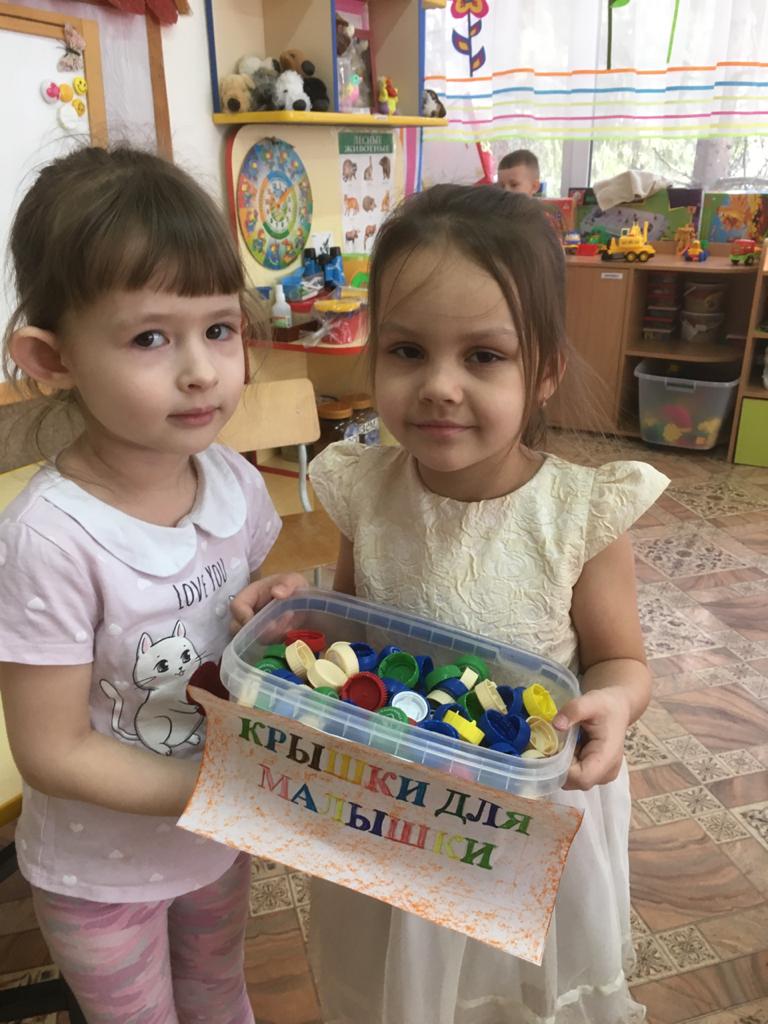 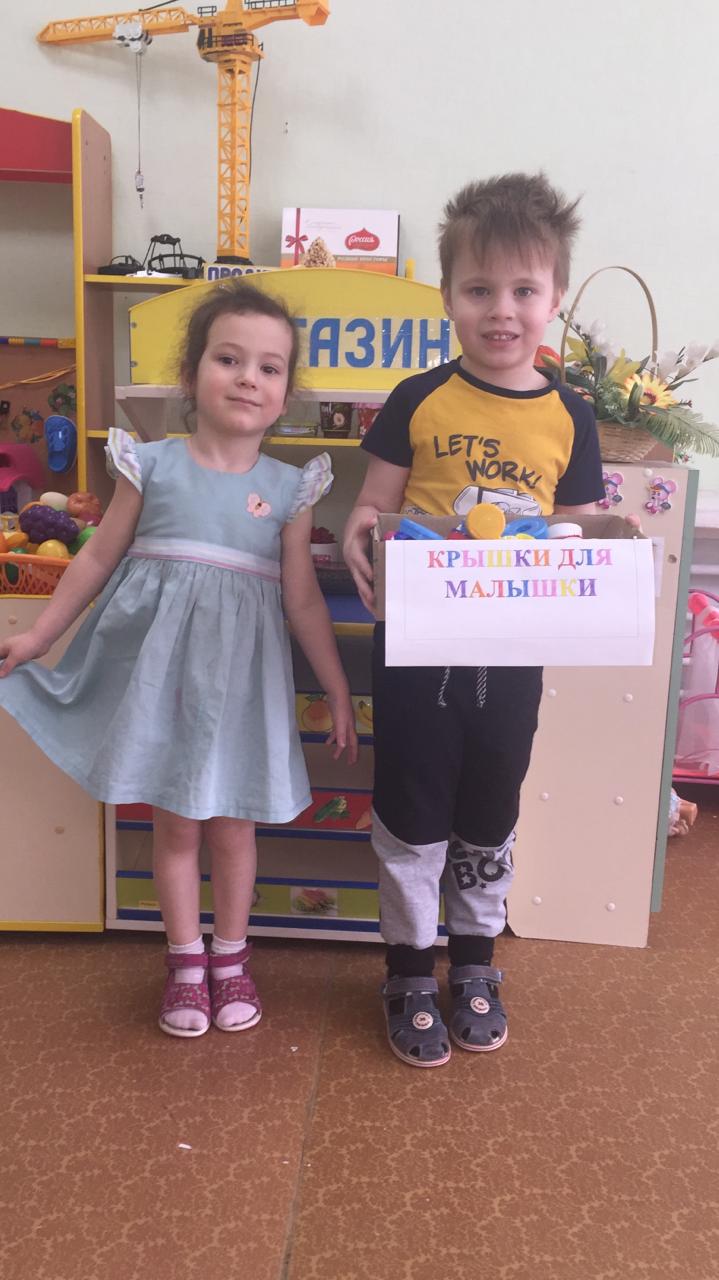 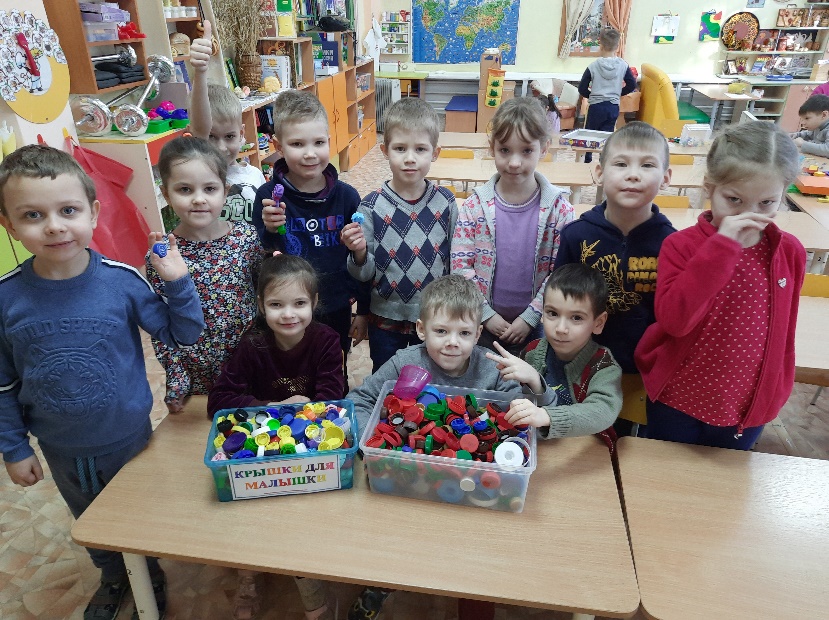 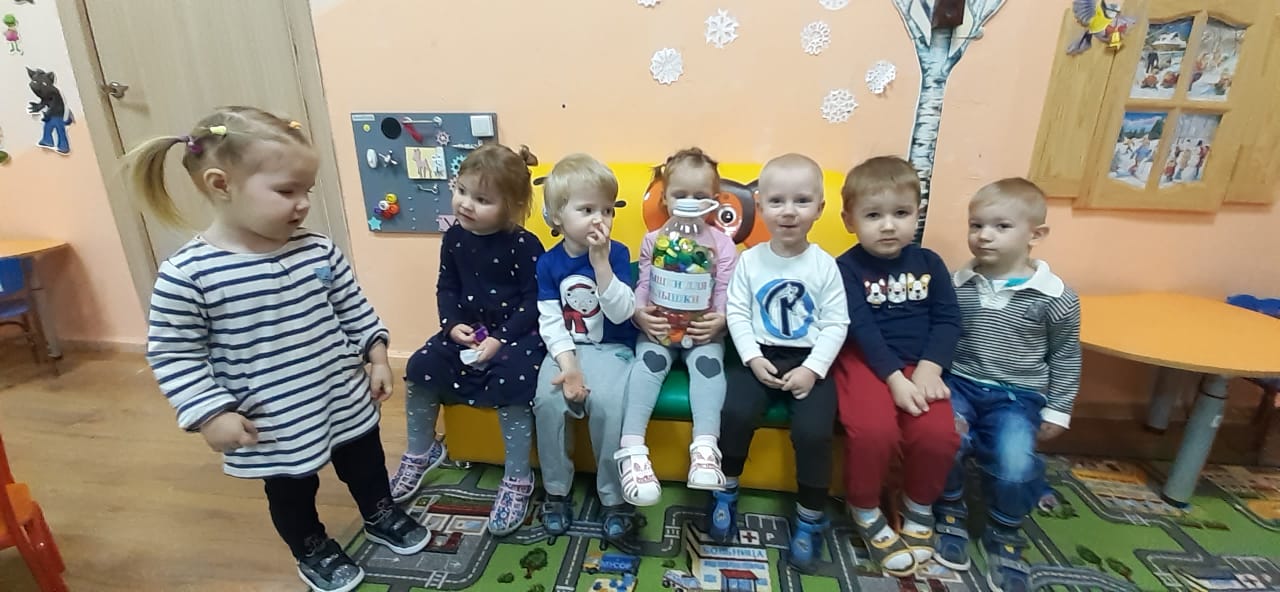 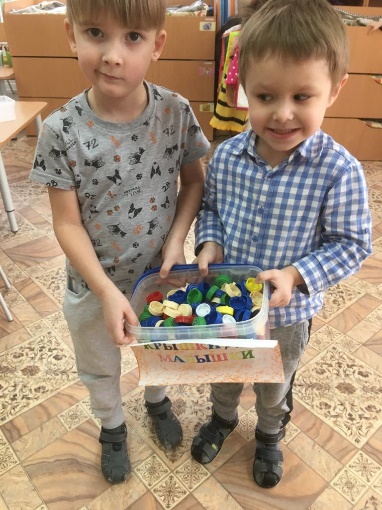 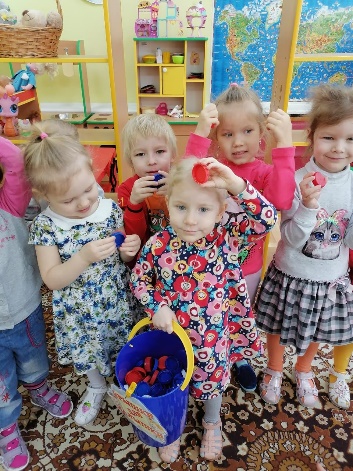 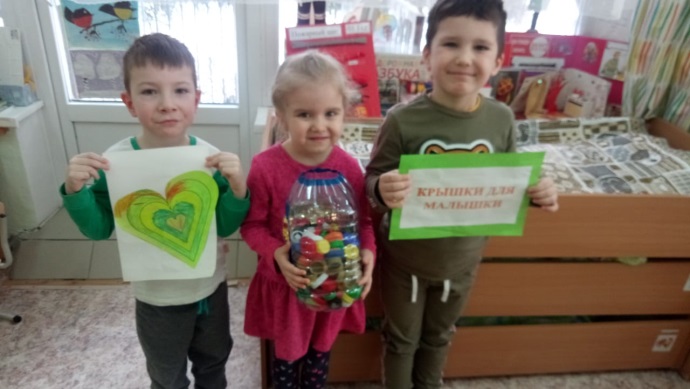 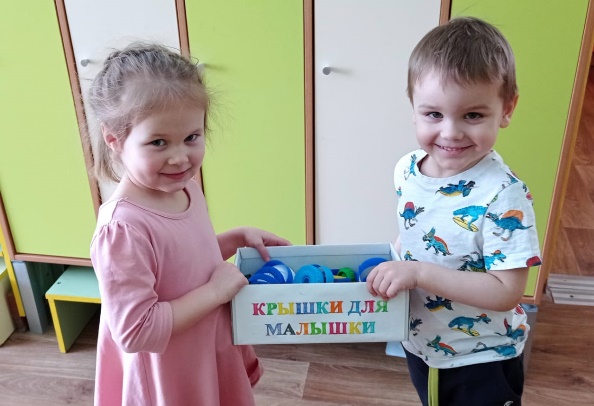 Краткосрочные проекты «Недели энергосбережения» Воспитанники подготовительных групп ходят на экскурсии к местной котельной станции, изучают виды энергосбережения с помощью ИКТ, учатся беречь энергоресурсы, проводят опыты.
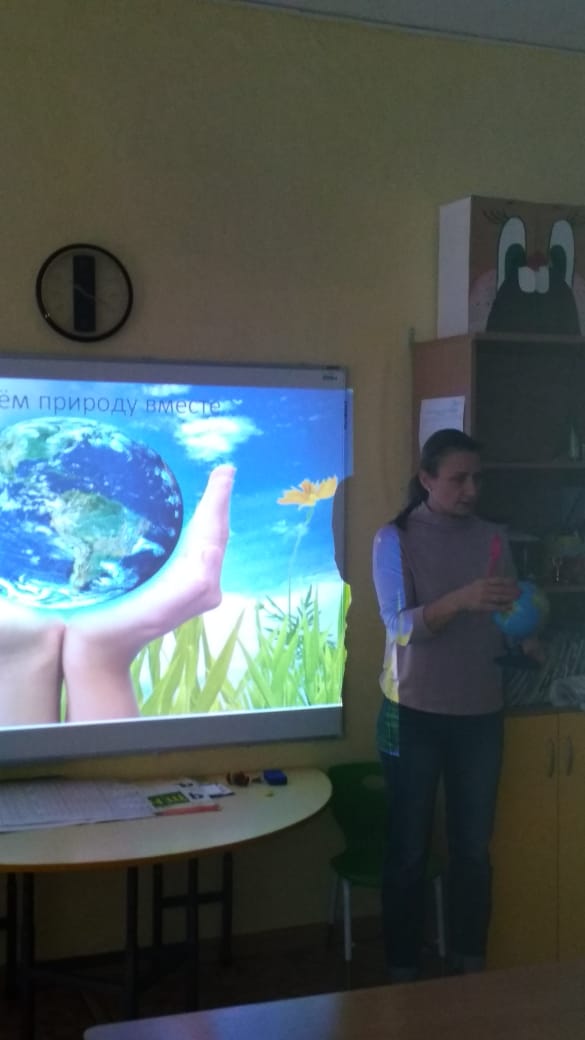 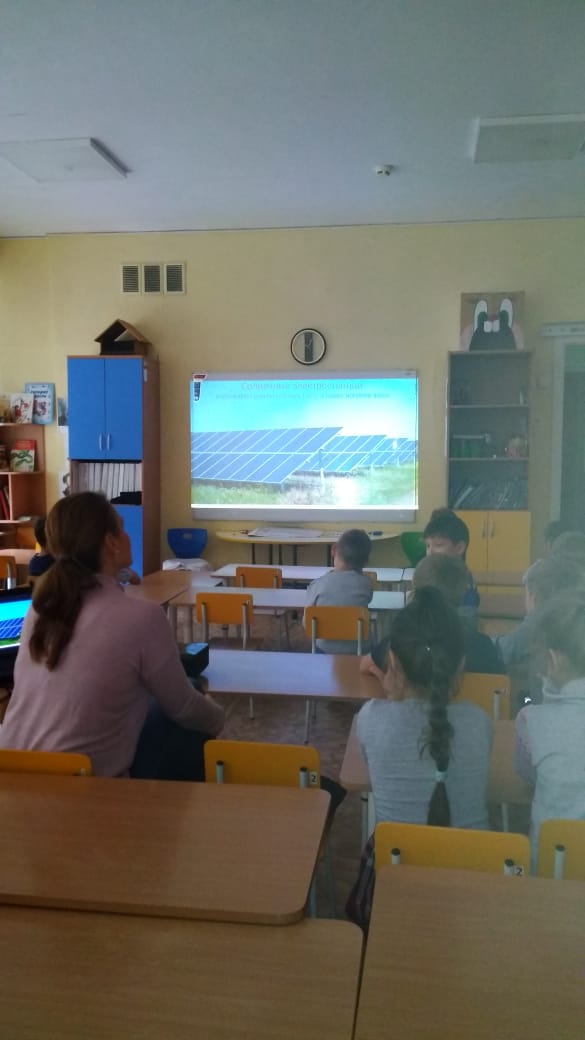 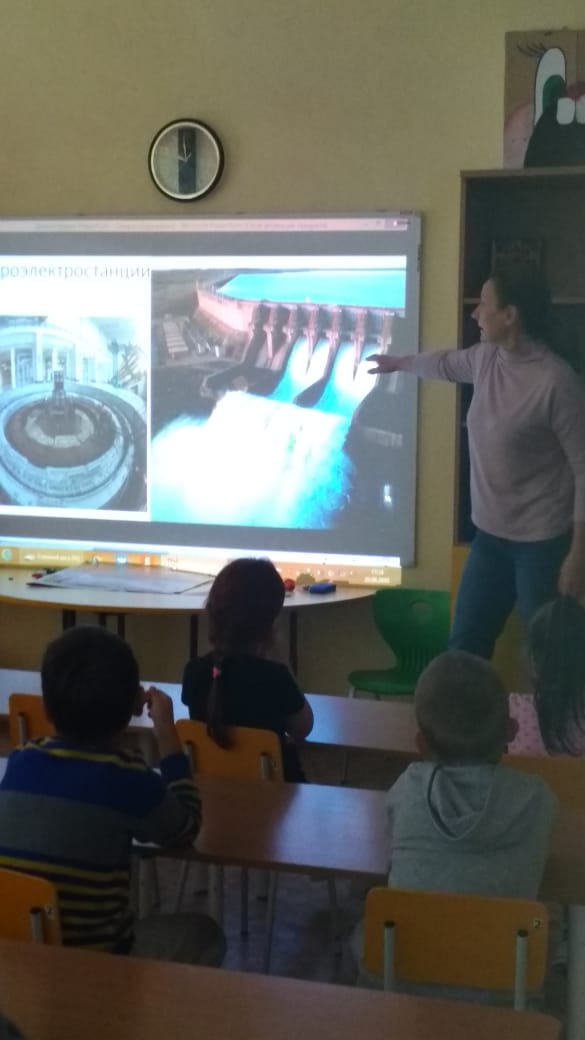 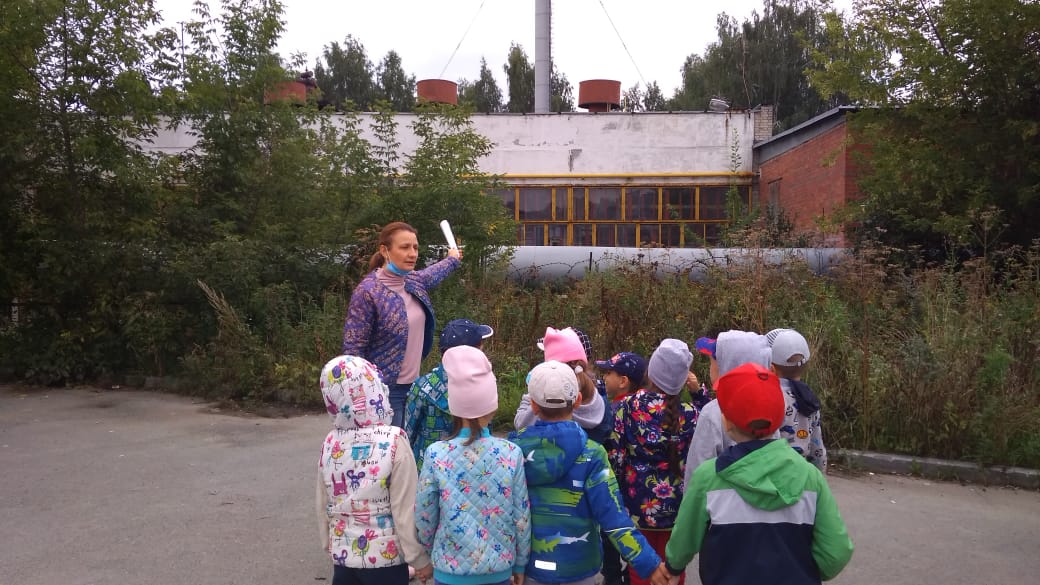 Наши планы на этот годЗапланированы новые мероприятия:
Акция «Чистый лес, знакомые тропки» 
Педагоги, совместно с воспитанниками и их родителями выйдут в близлежащий лес на уборку территории 
Дети подготовительной группы высадят несколько деревьев возле школы, в которой будут учиться
Надеемся, что новые традиции приживутся в нашем детском саду. А выпускники не забудут старых традиций и будут поддерживать их в школе, в семье, повсюду!
Результат.
Возрос познавательный интерес воспитанников в сфере экологии, волонтёрства. 
Активно развивается  инициатива, желание сделать доброе, полезное дело
У детей повысилось ответственное отношение к общественно-значимым заданиям
Выросла активность родителей. Появилось стремление не только помогать детям и педагогам в проведении мероприятий, но и участвовать в них всей семьёй.
Спасибо за внимание!
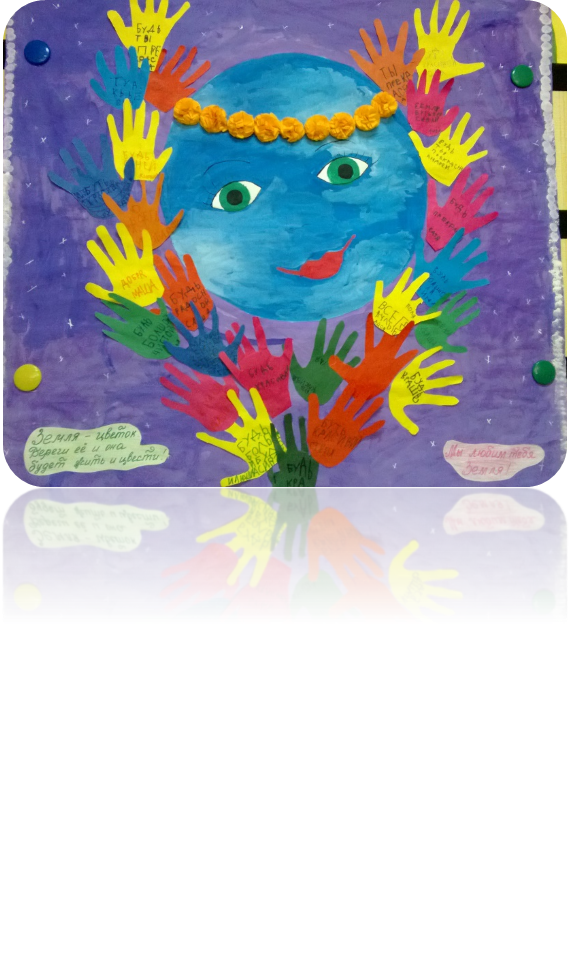